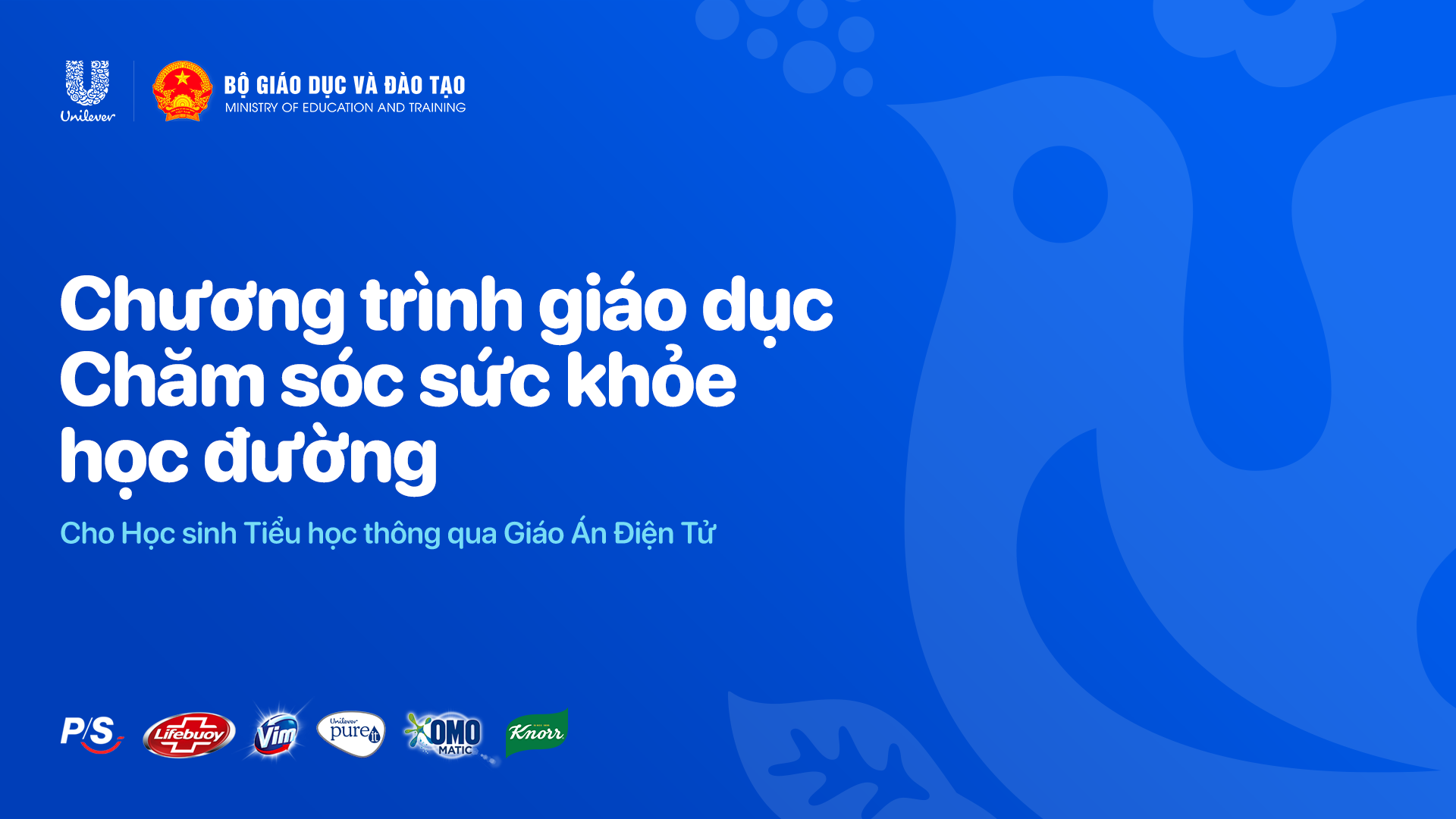 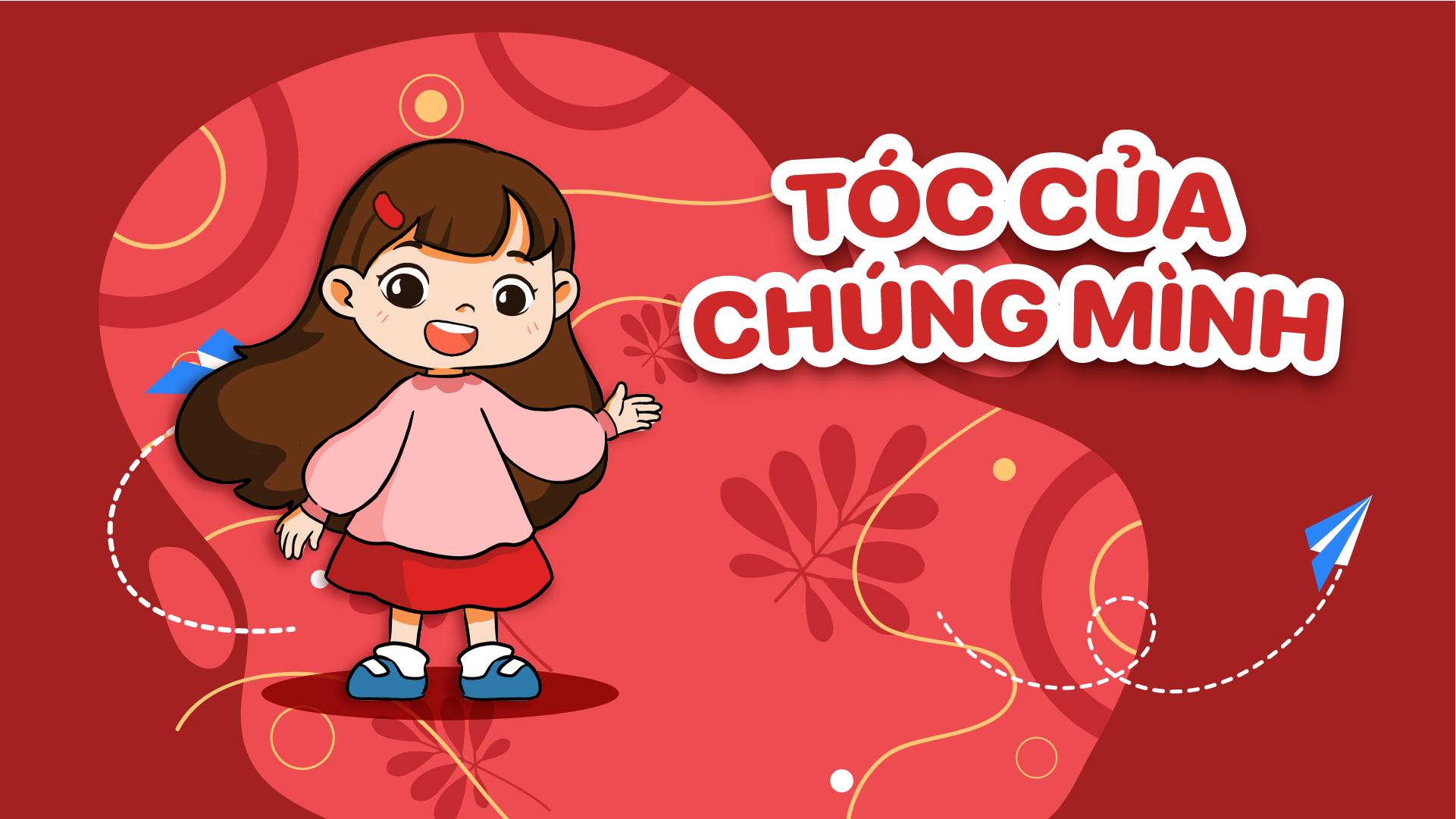 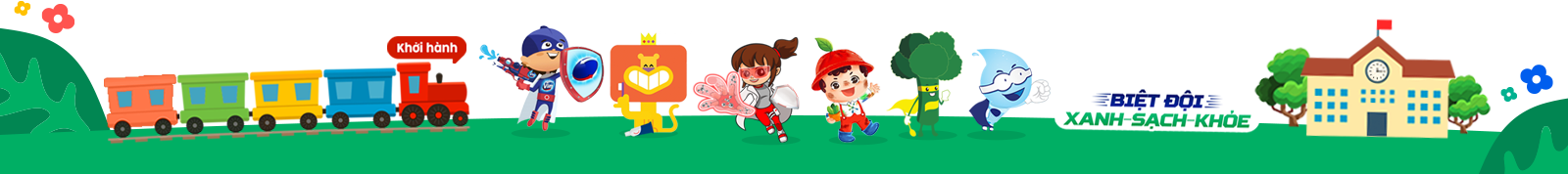 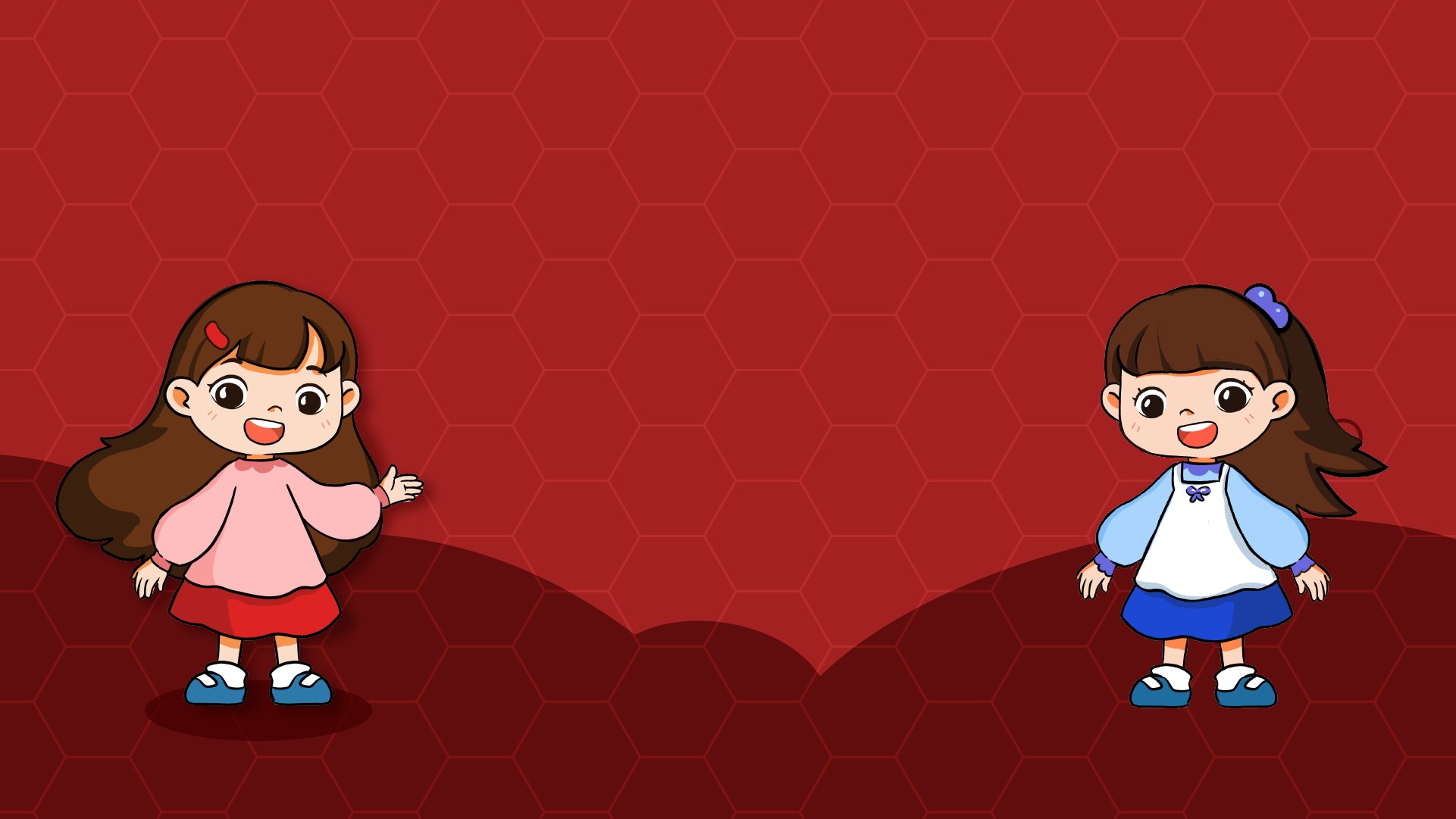 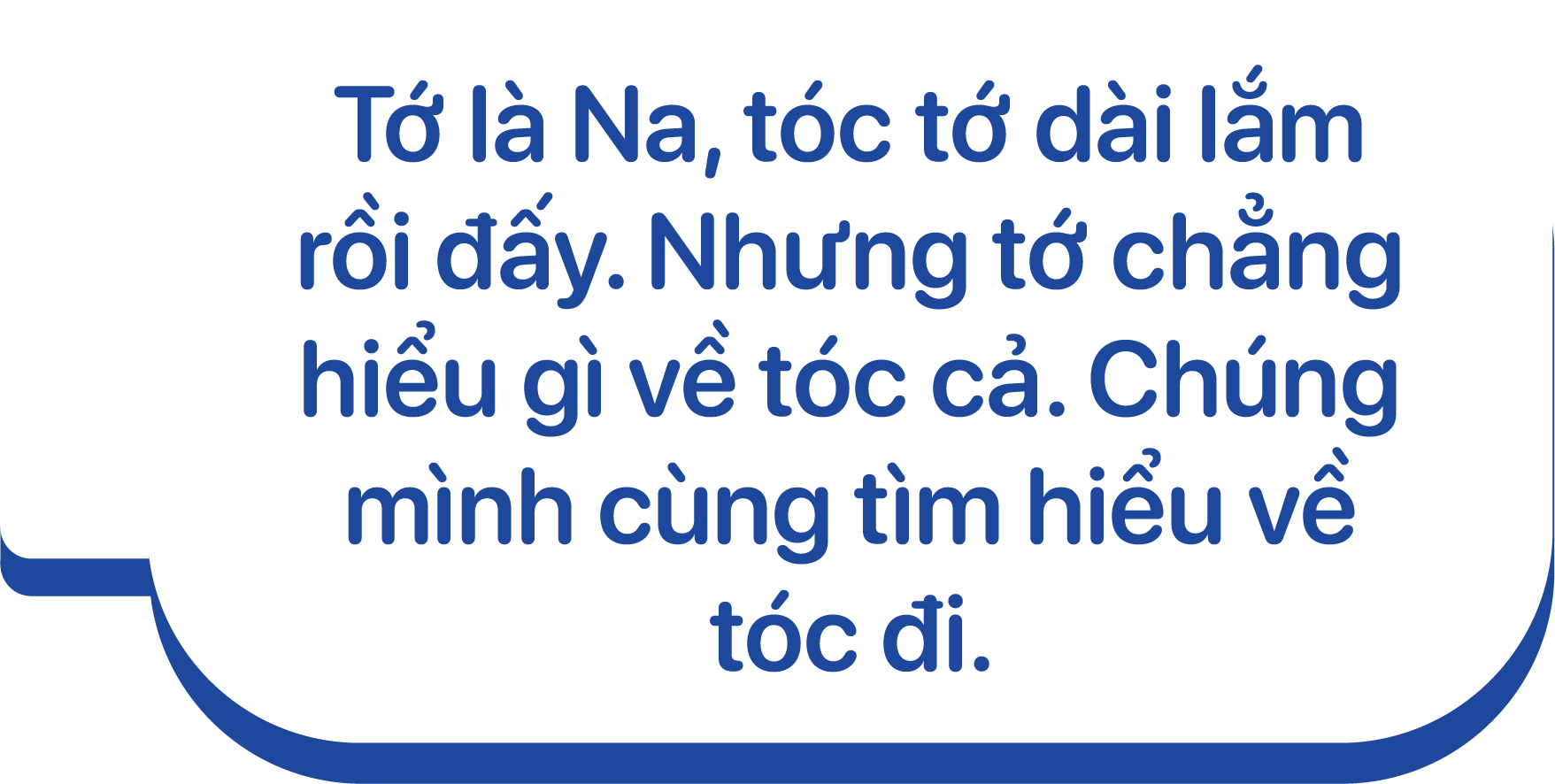 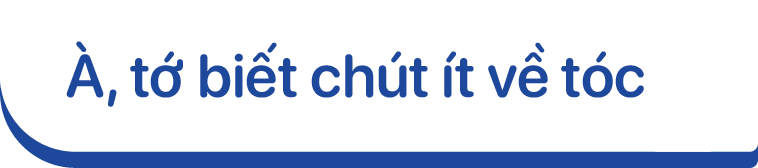 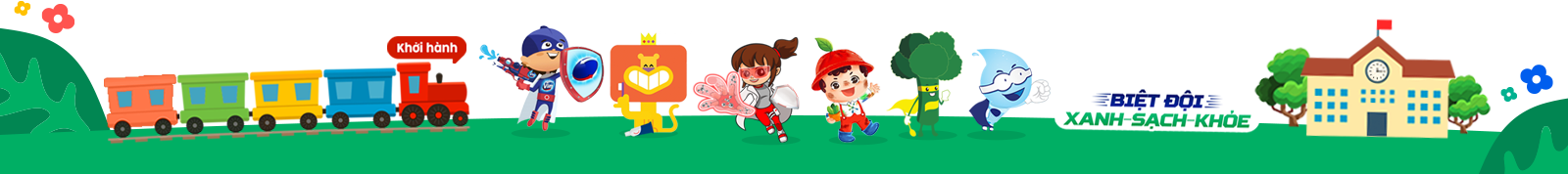 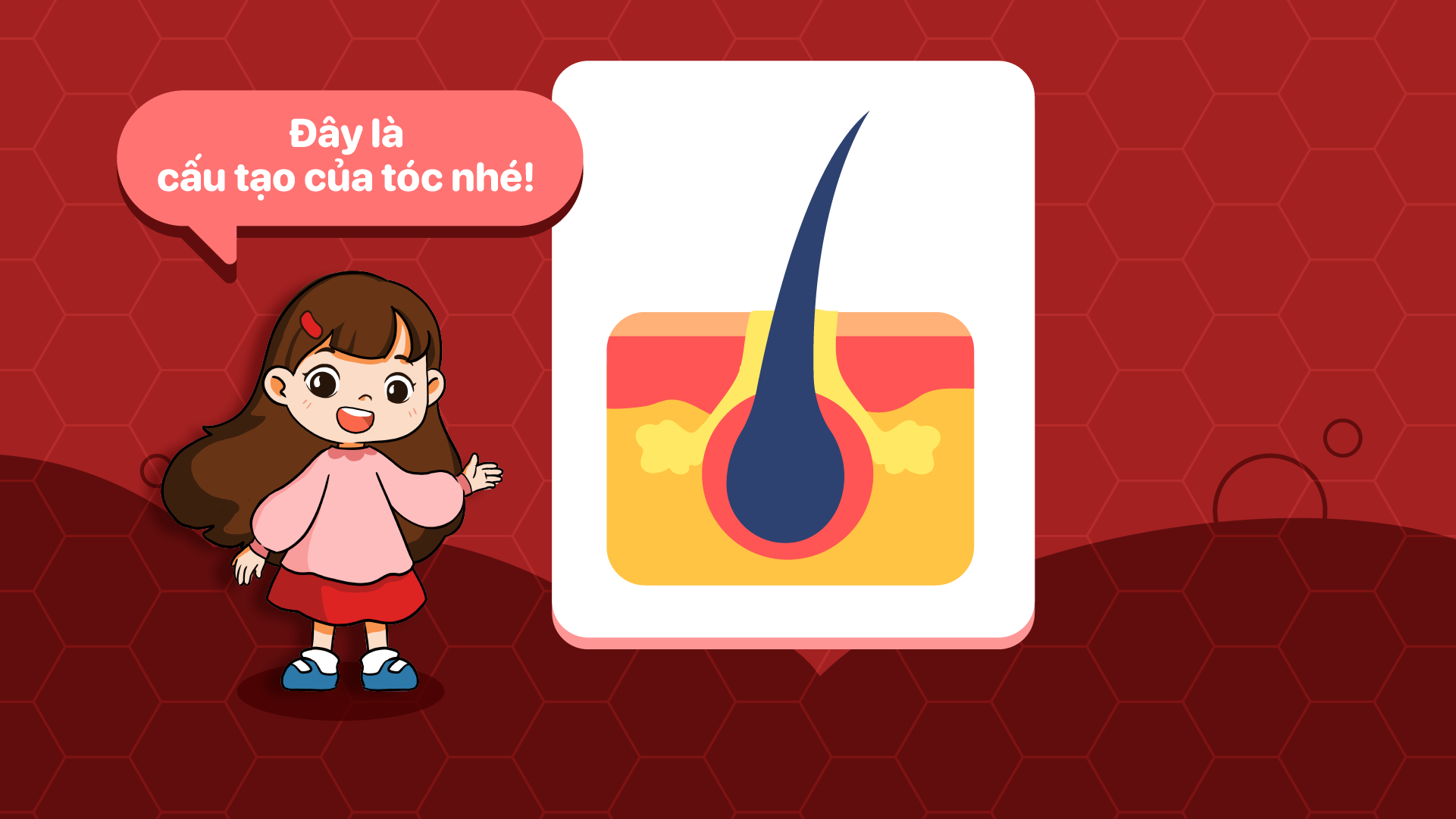 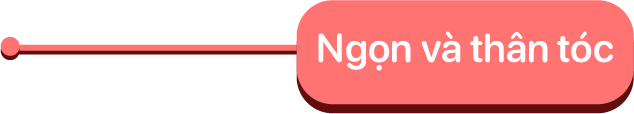 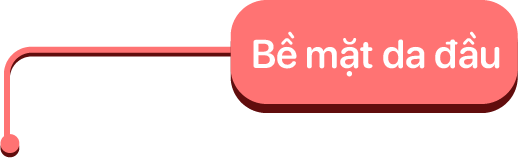 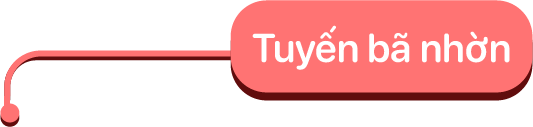 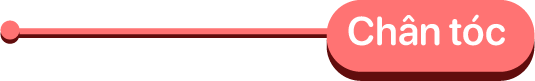 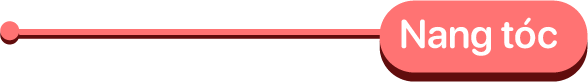 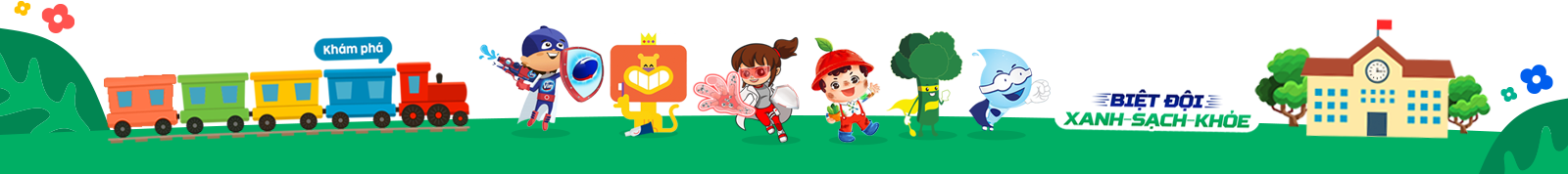 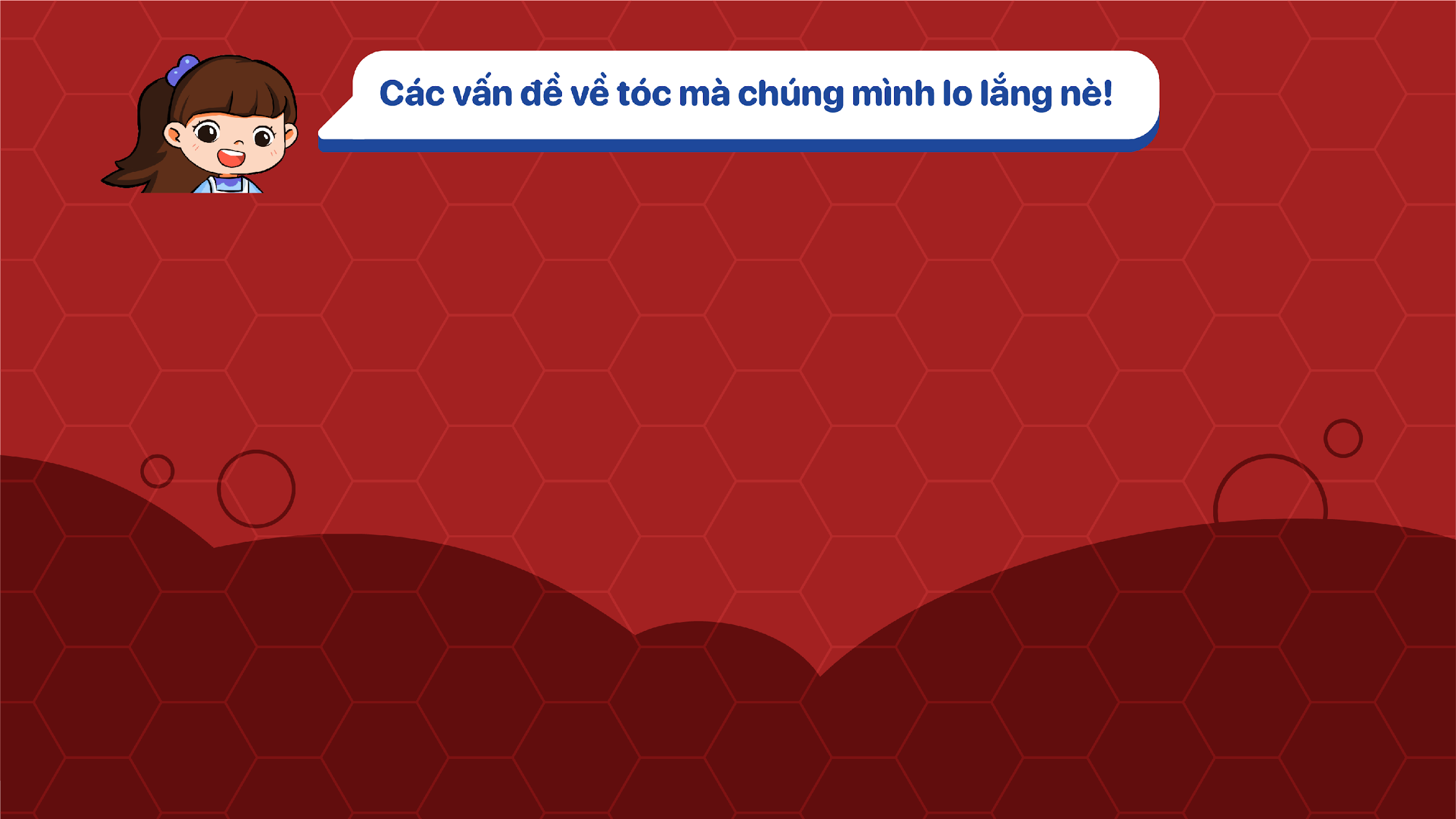 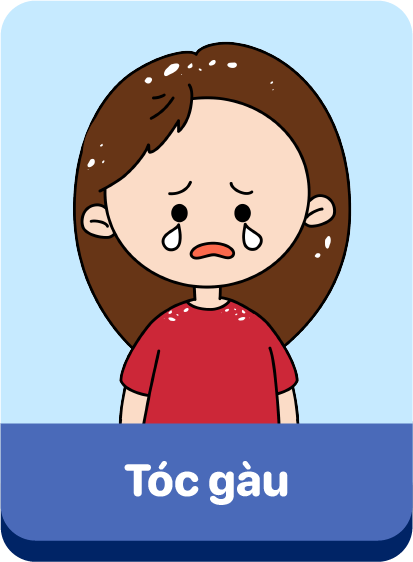 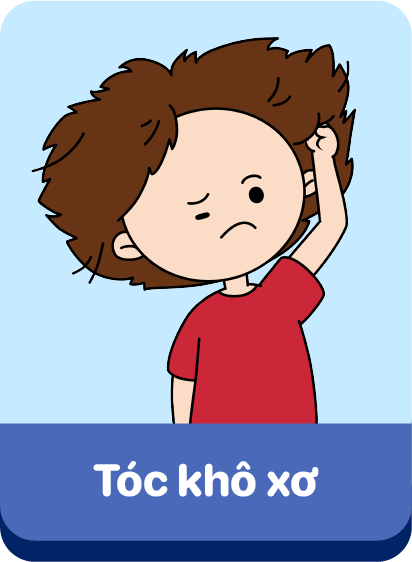 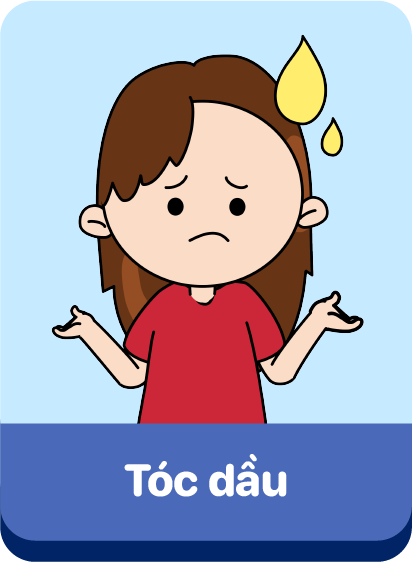 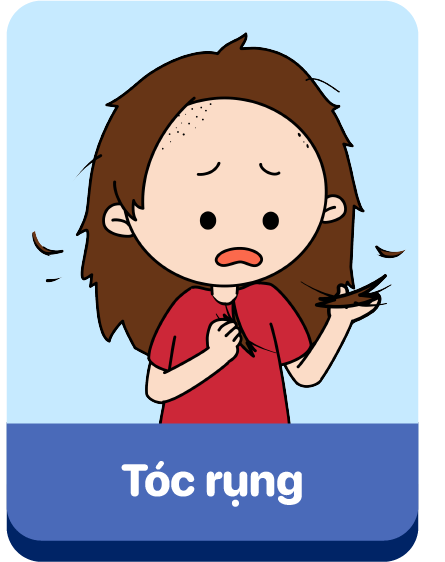 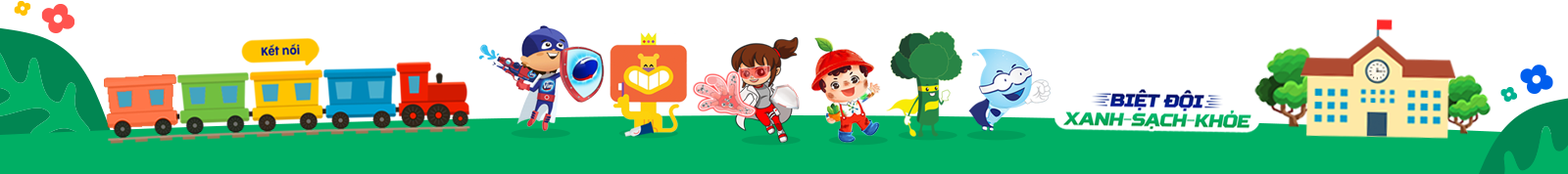 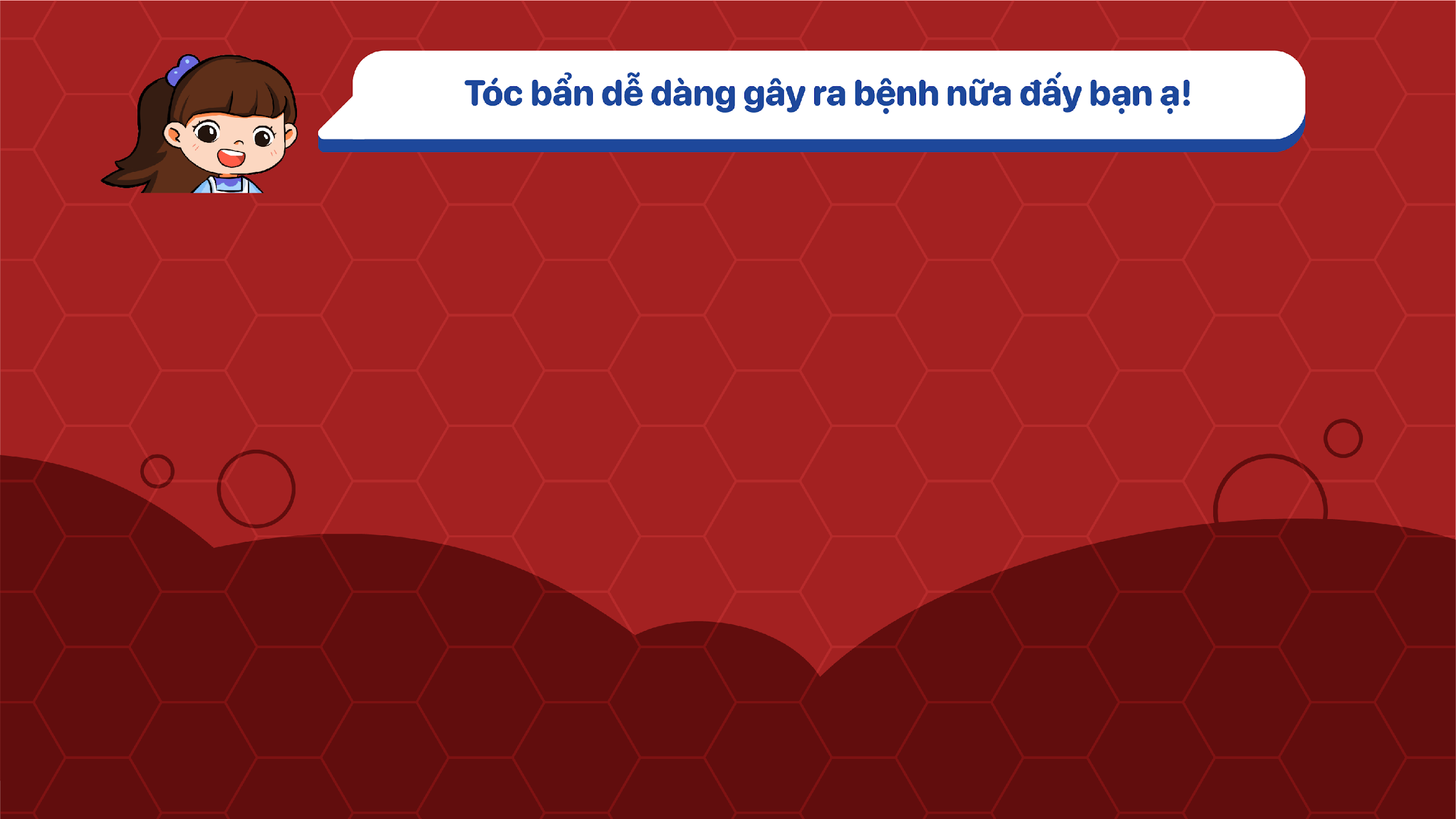 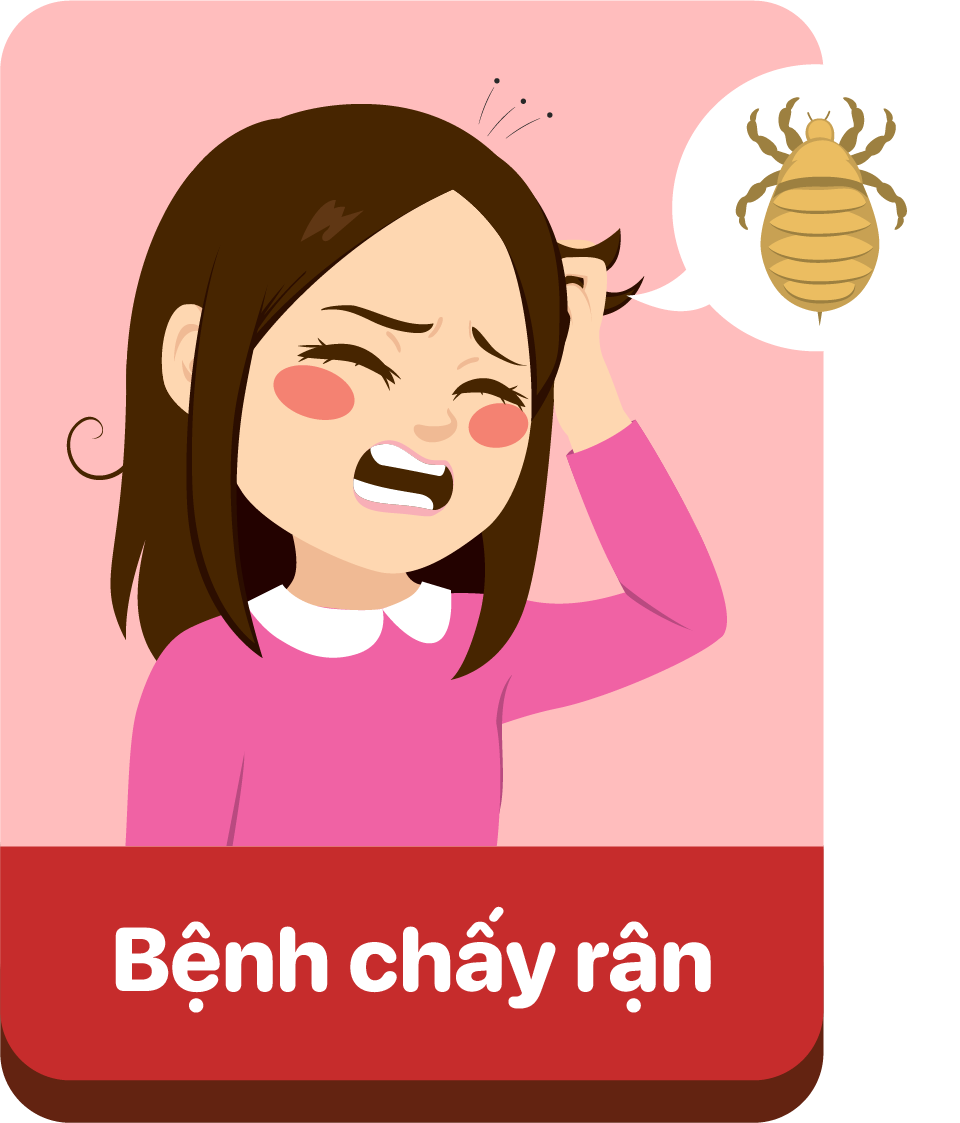 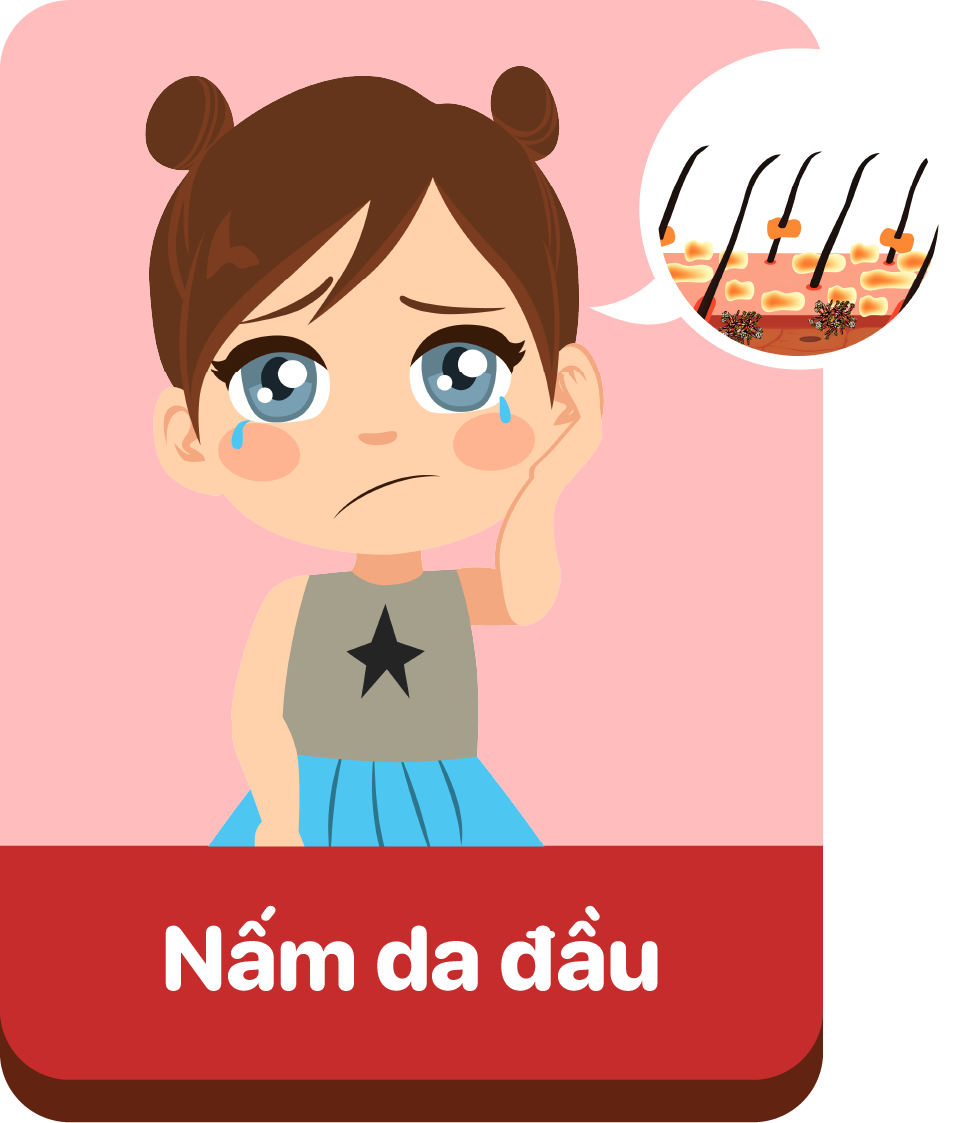 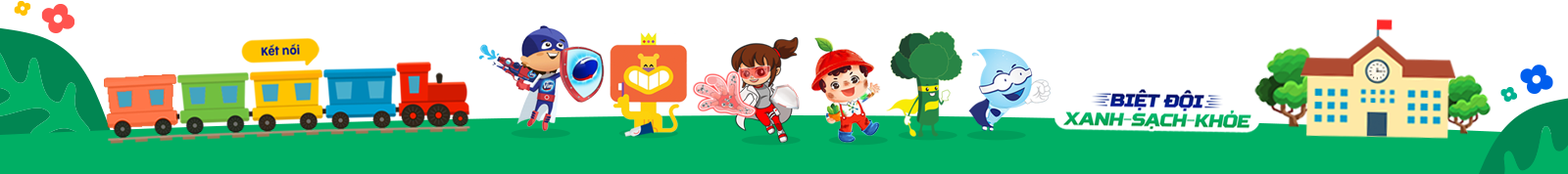 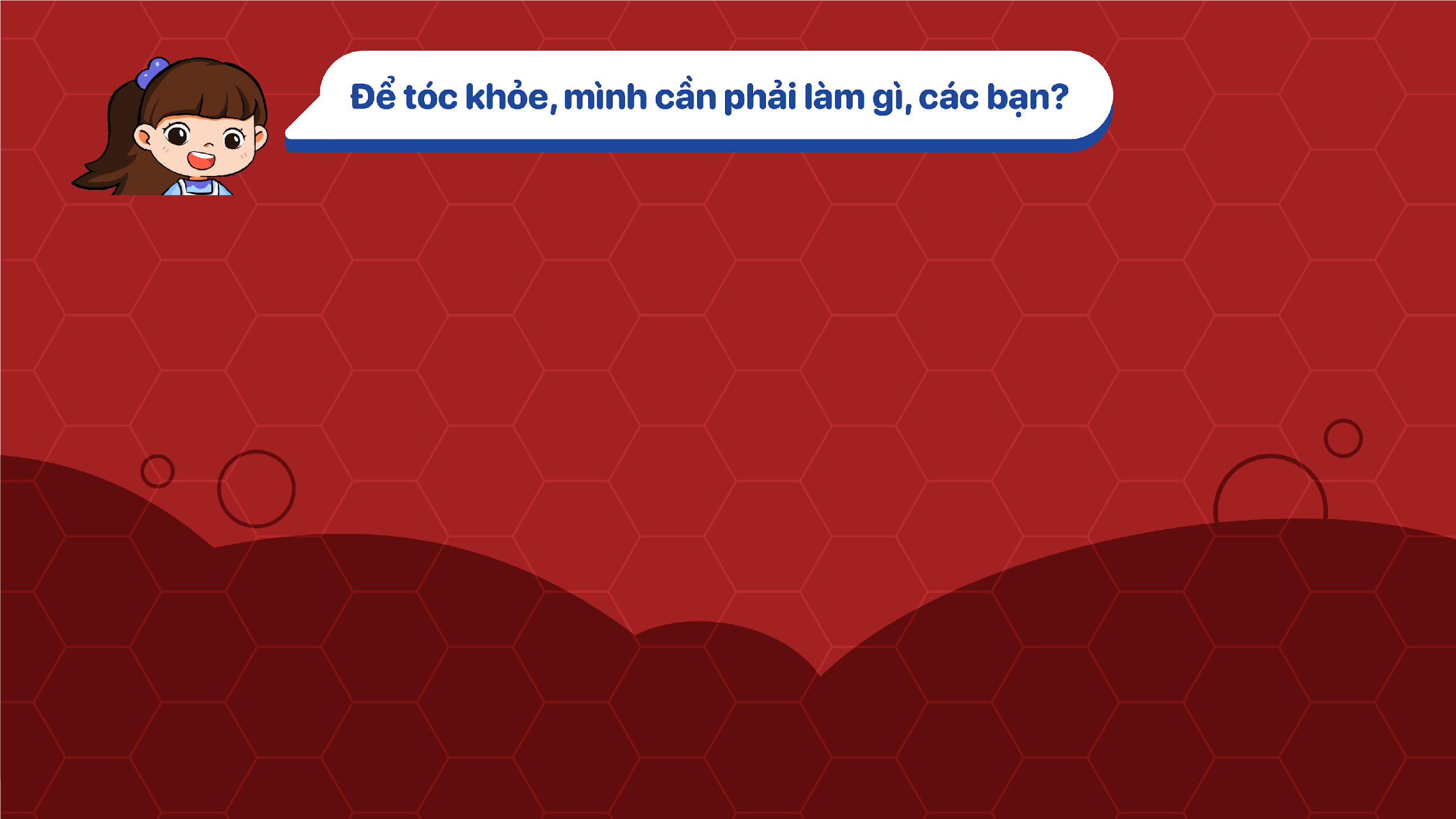 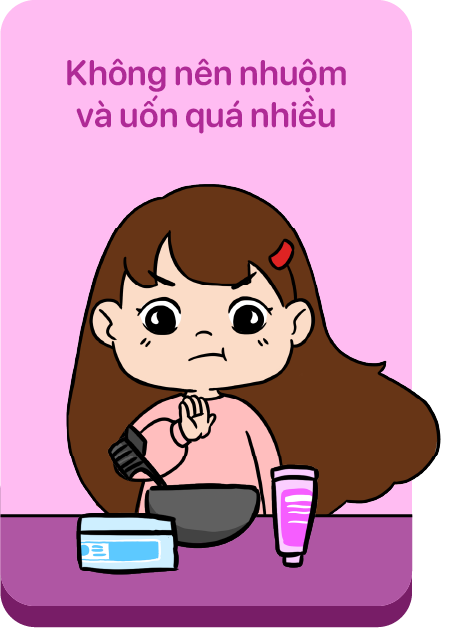 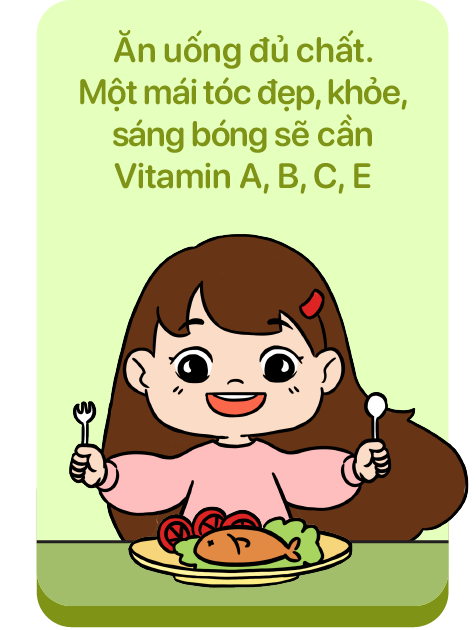 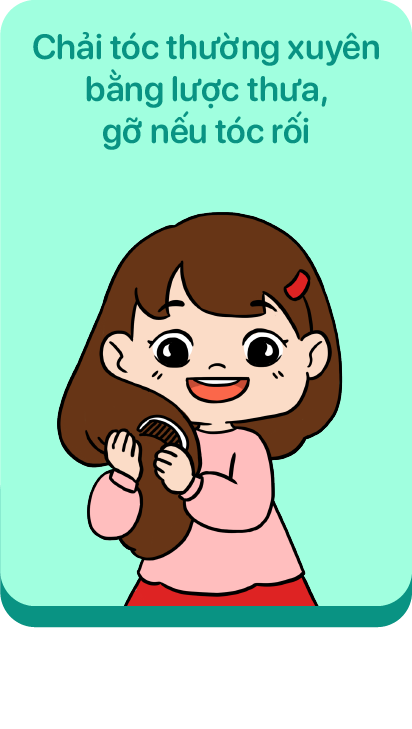 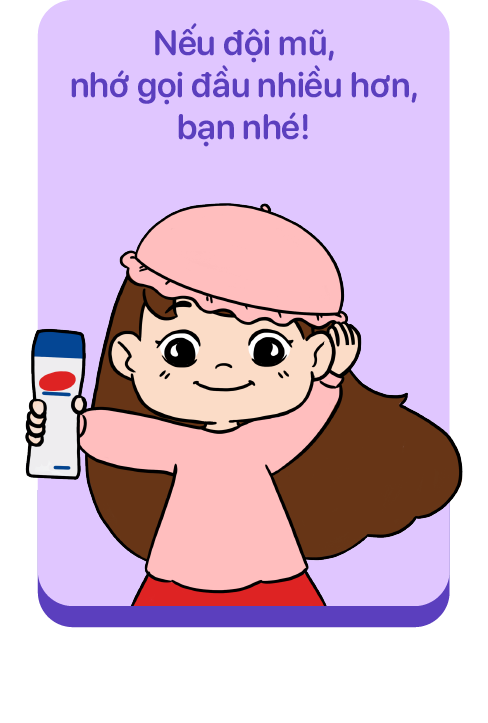 ^
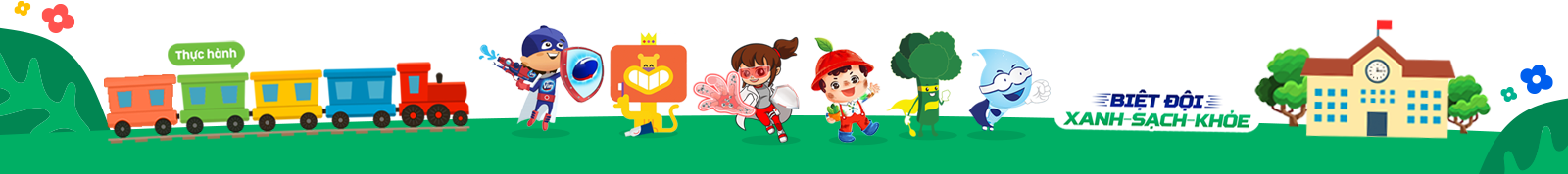 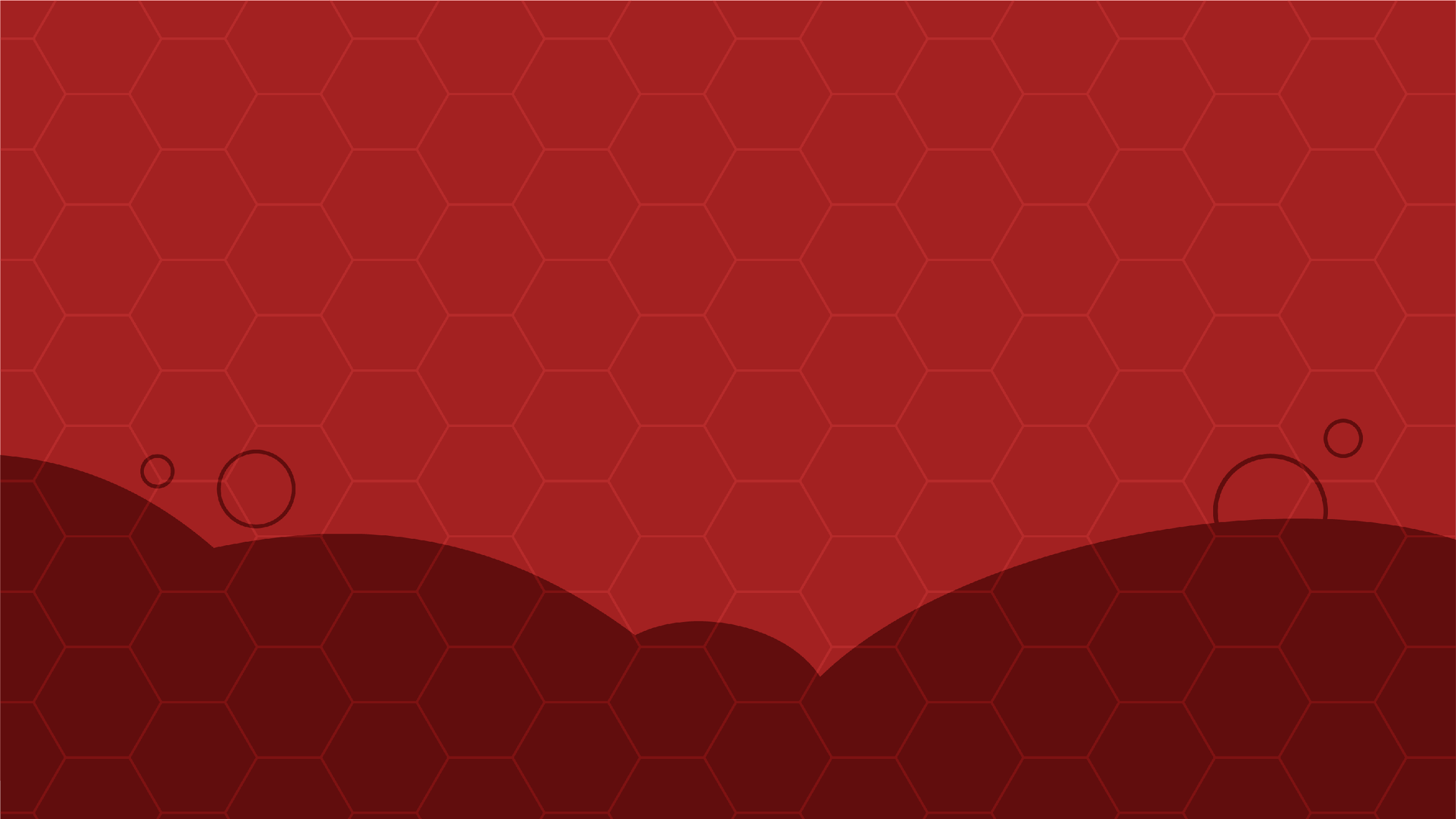 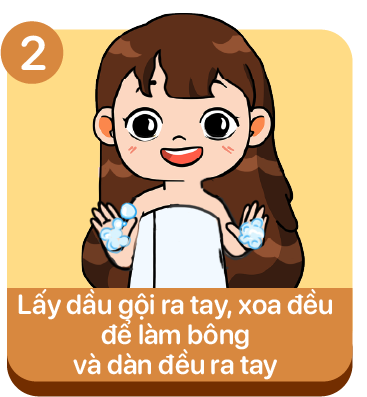 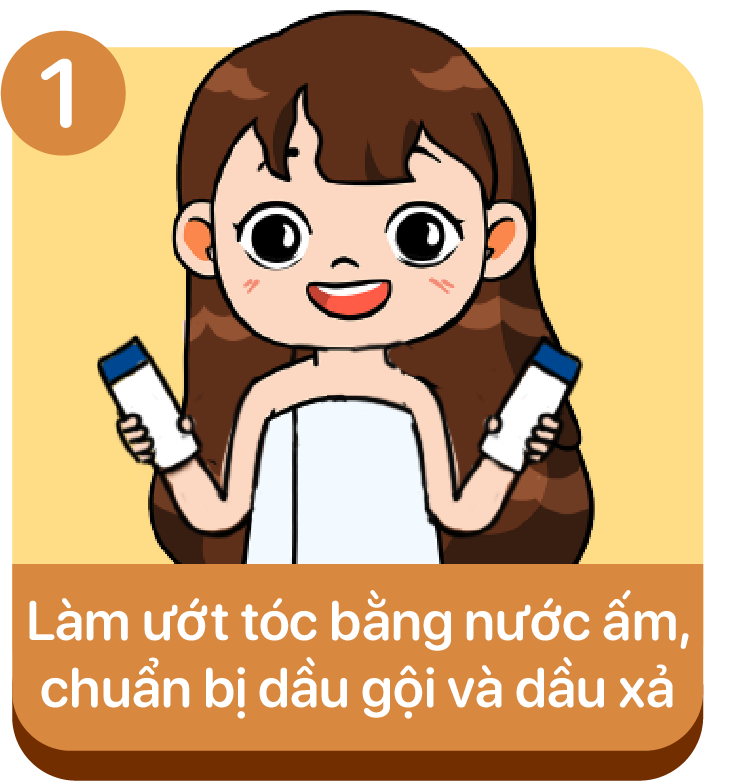 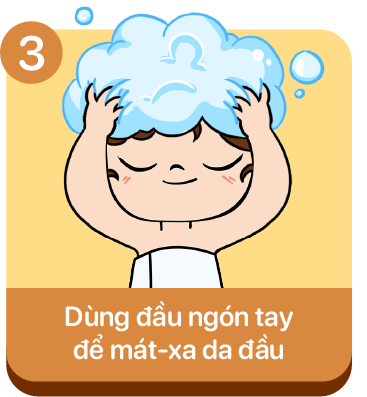 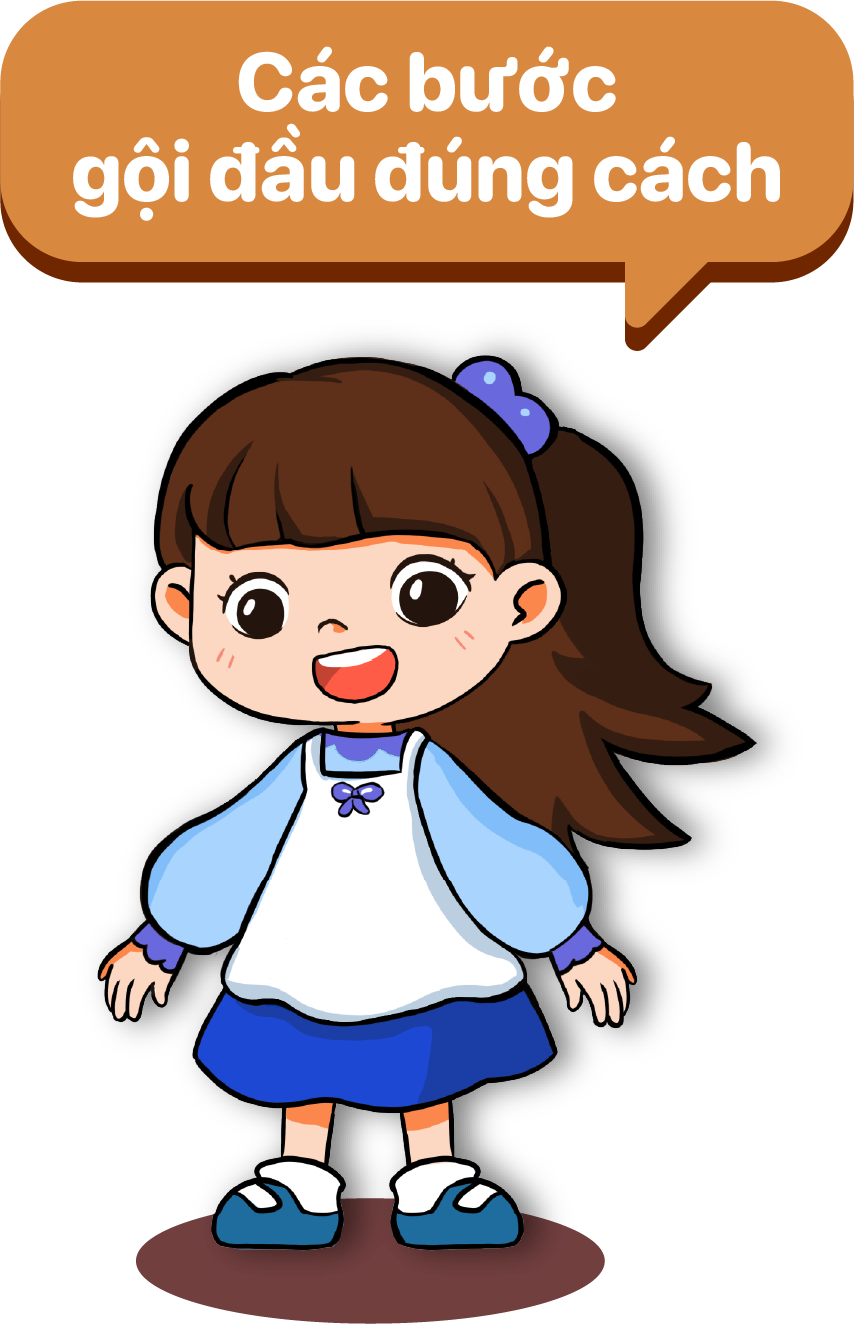 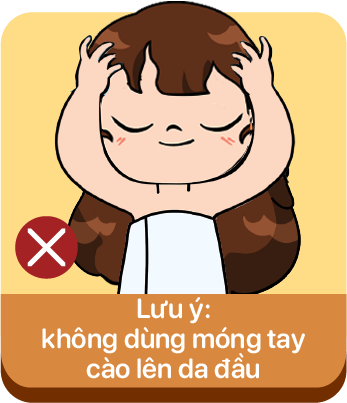 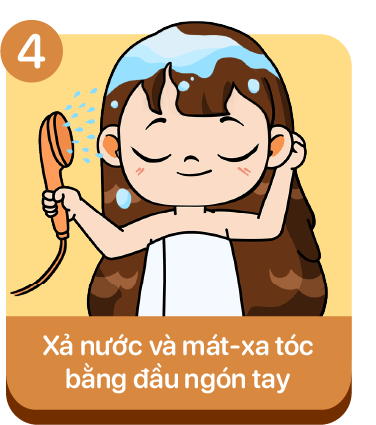 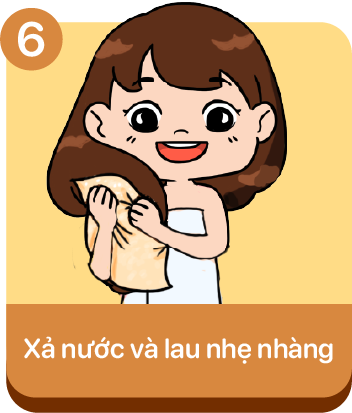 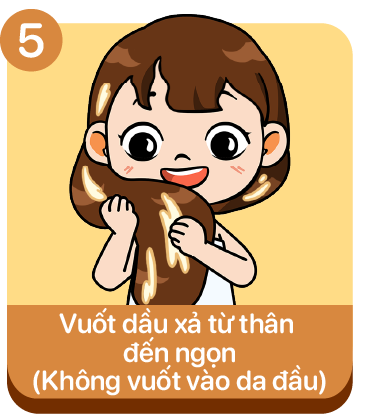 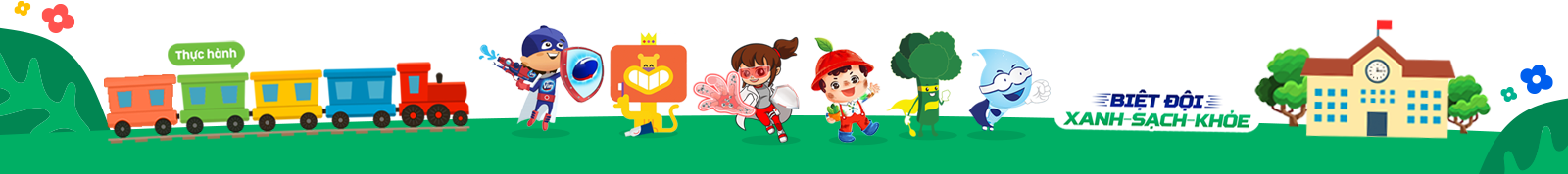 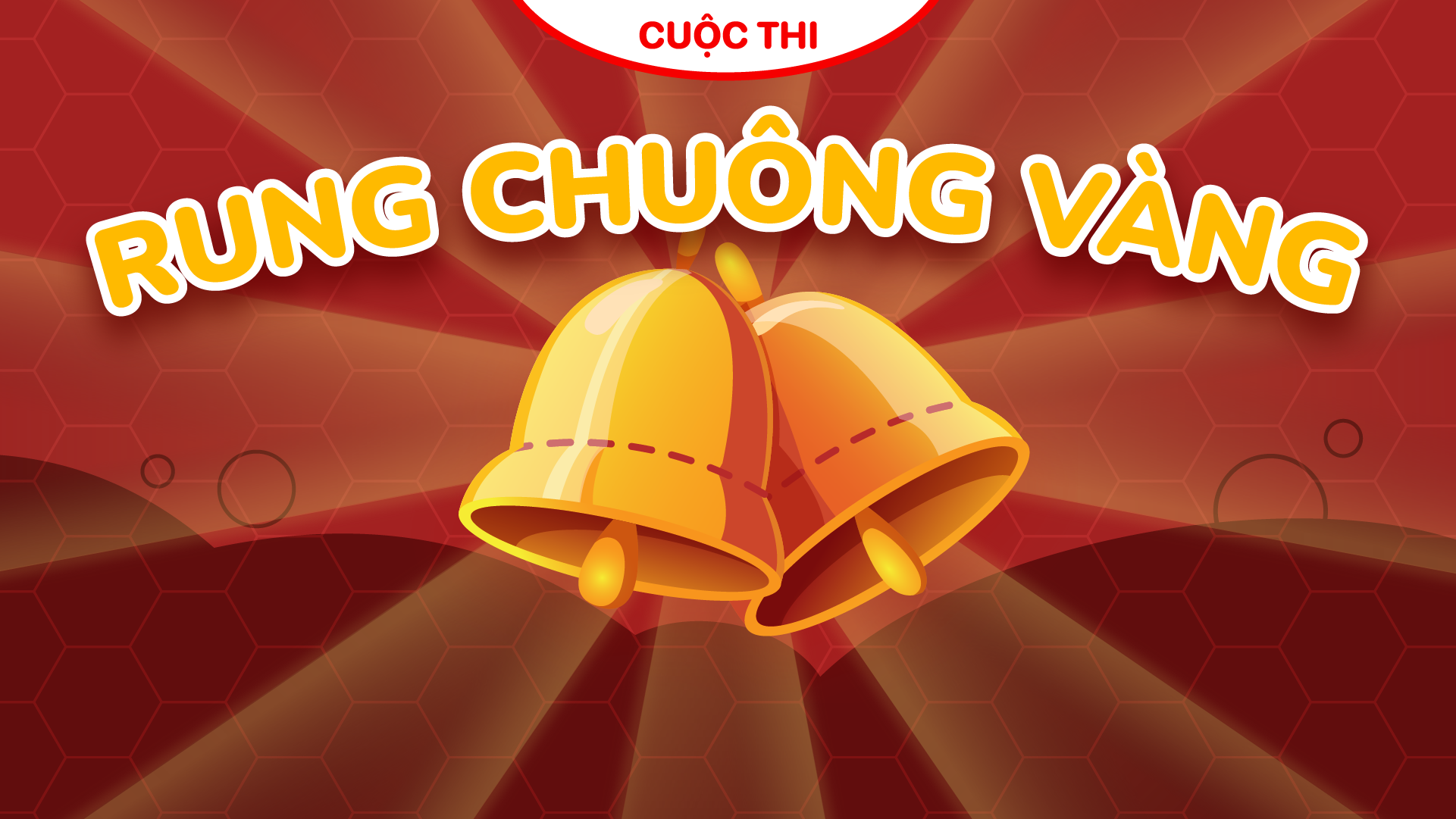 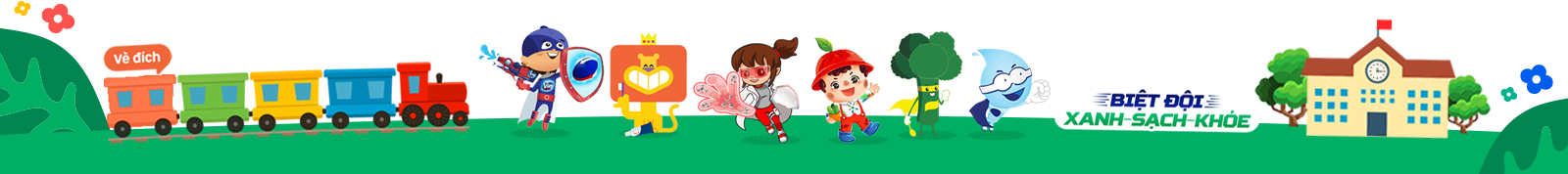 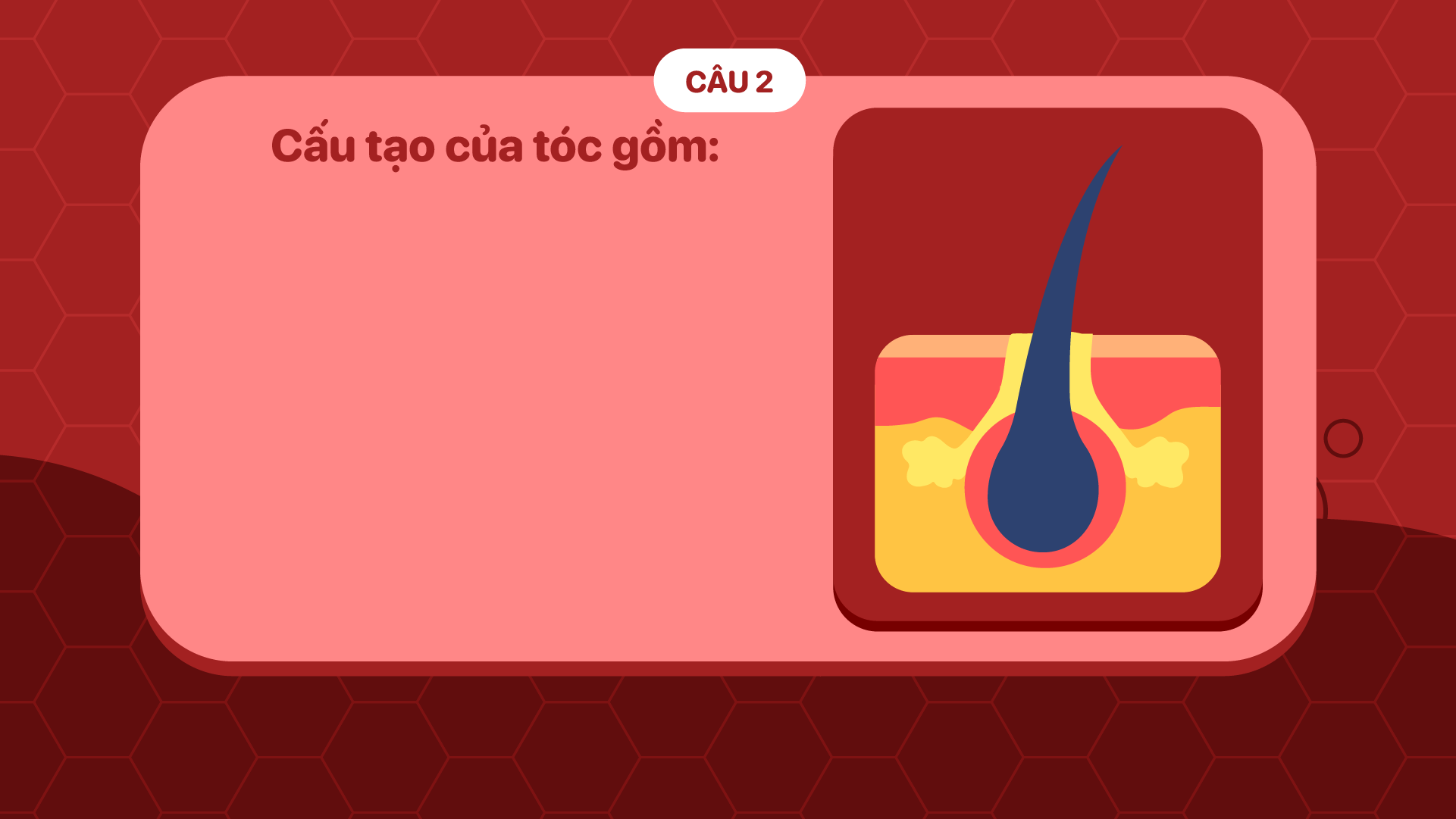 BẮT ĐẦU
00:15
00:14
00:13
00:12
00:11
00:10
00:09
00:08
00:07
00:06
00:05
00:04
00:03
00:02
00:01
Kết thúc
CÂU 1
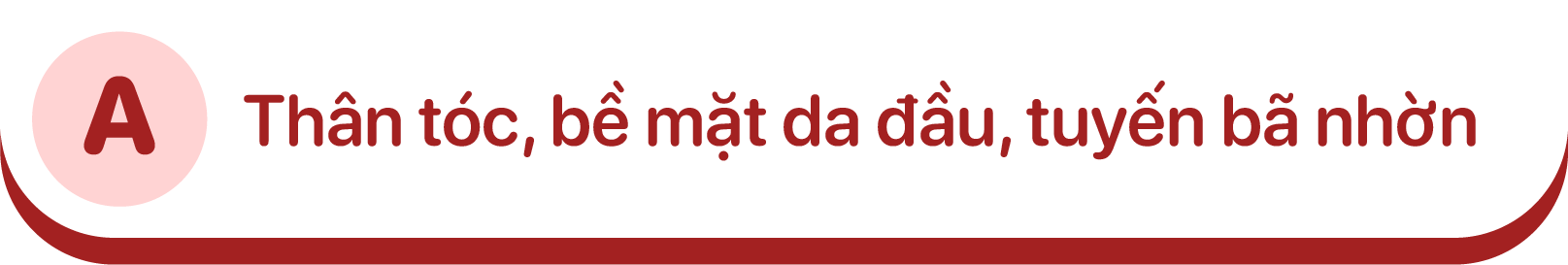 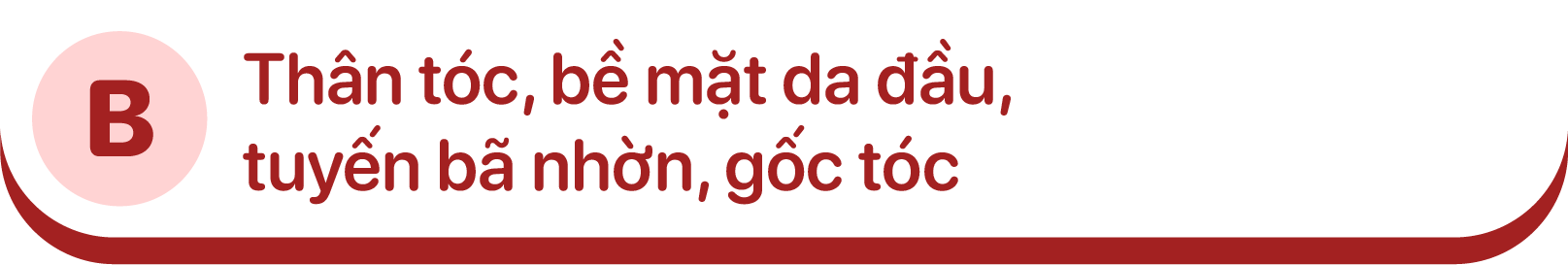 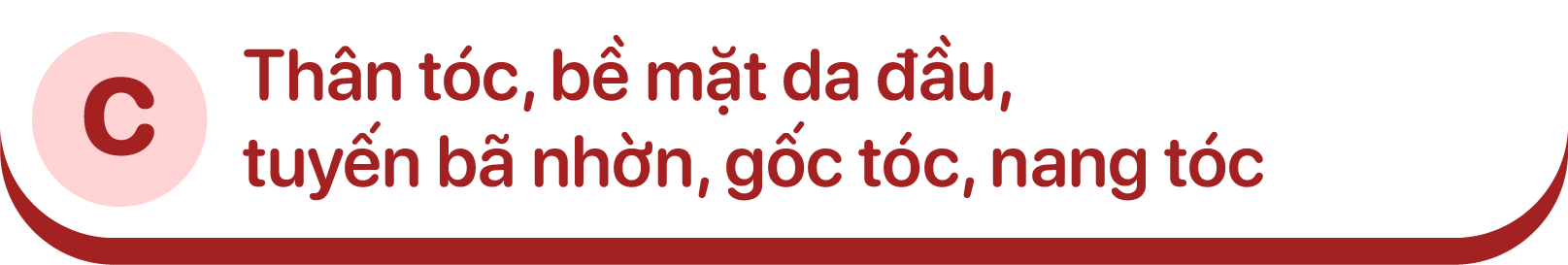 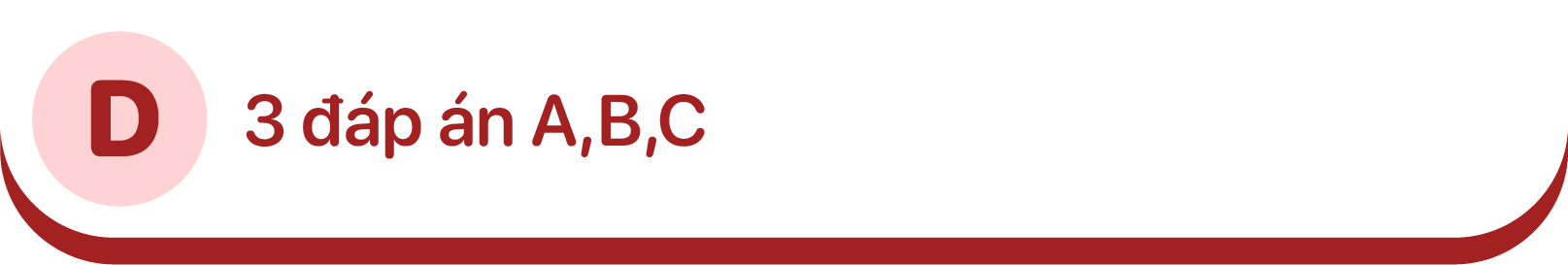 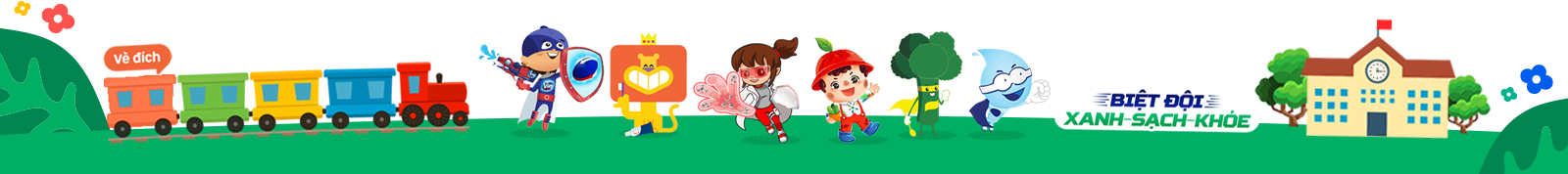 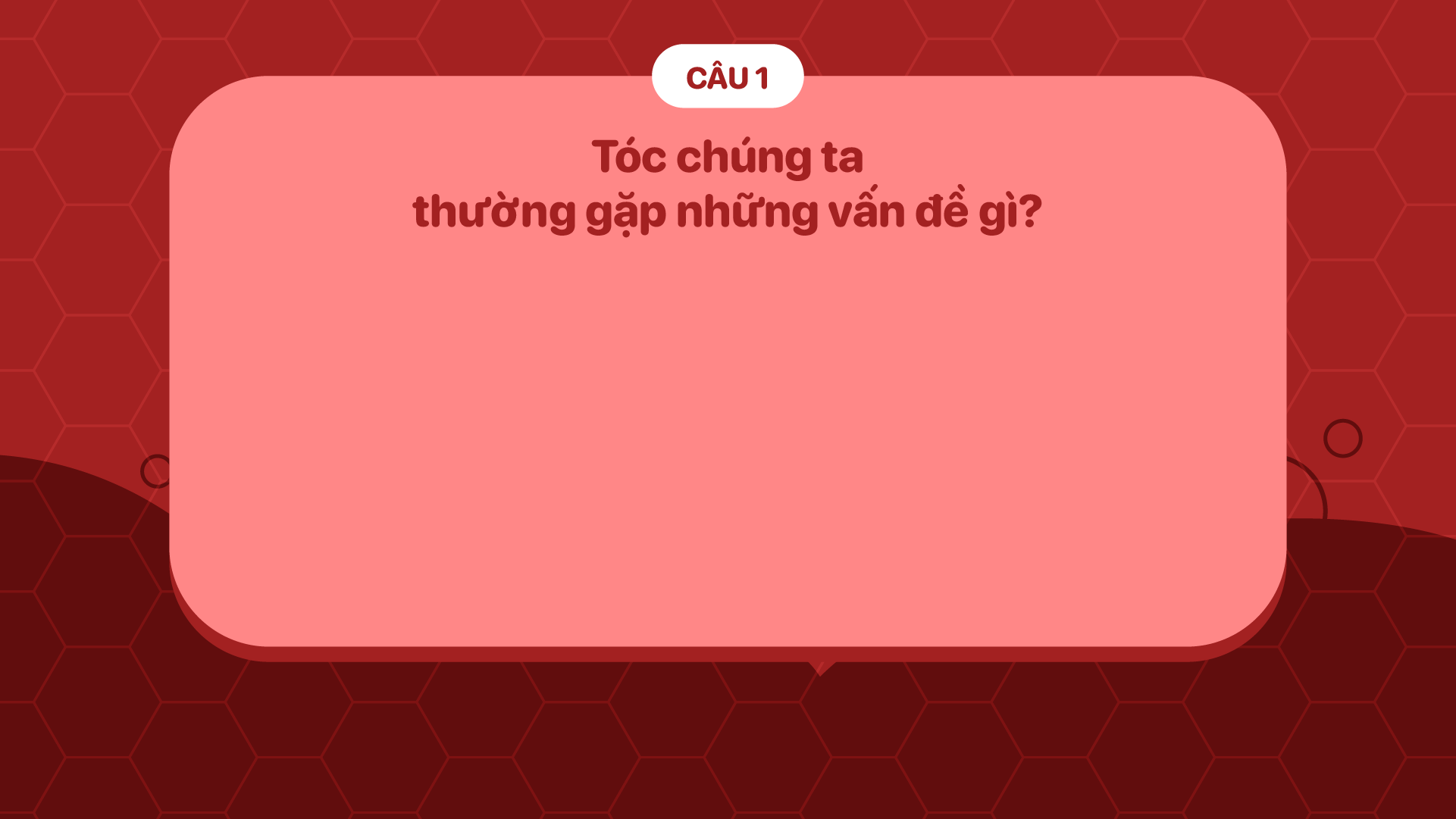 BẮT ĐẦU
00:15
00:14
00:13
00:12
00:11
00:10
00:09
00:08
00:07
00:06
00:05
00:04
00:03
00:02
00:01
Kết thúc
CÂU 2
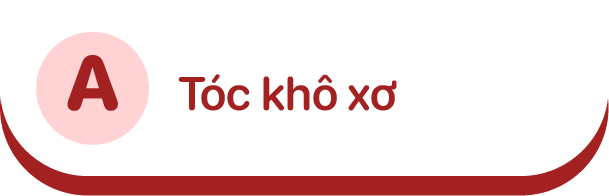 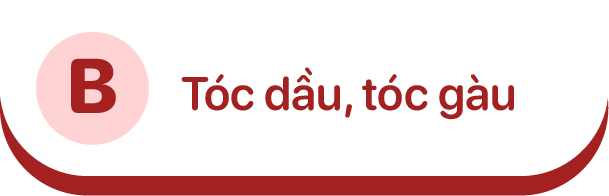 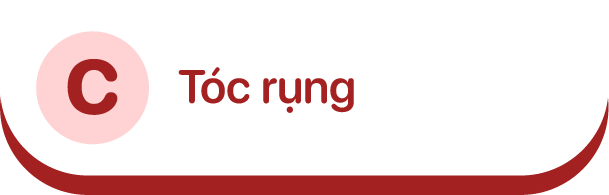 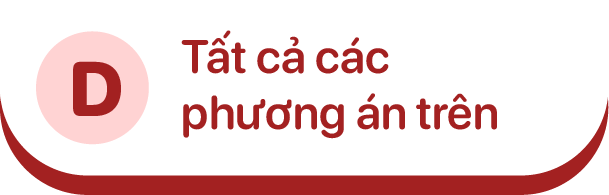 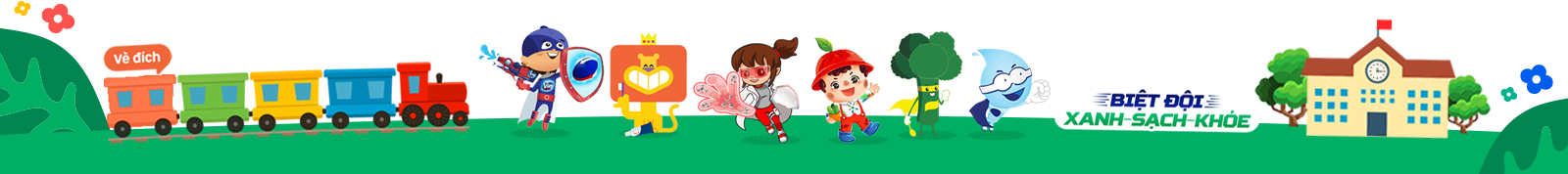 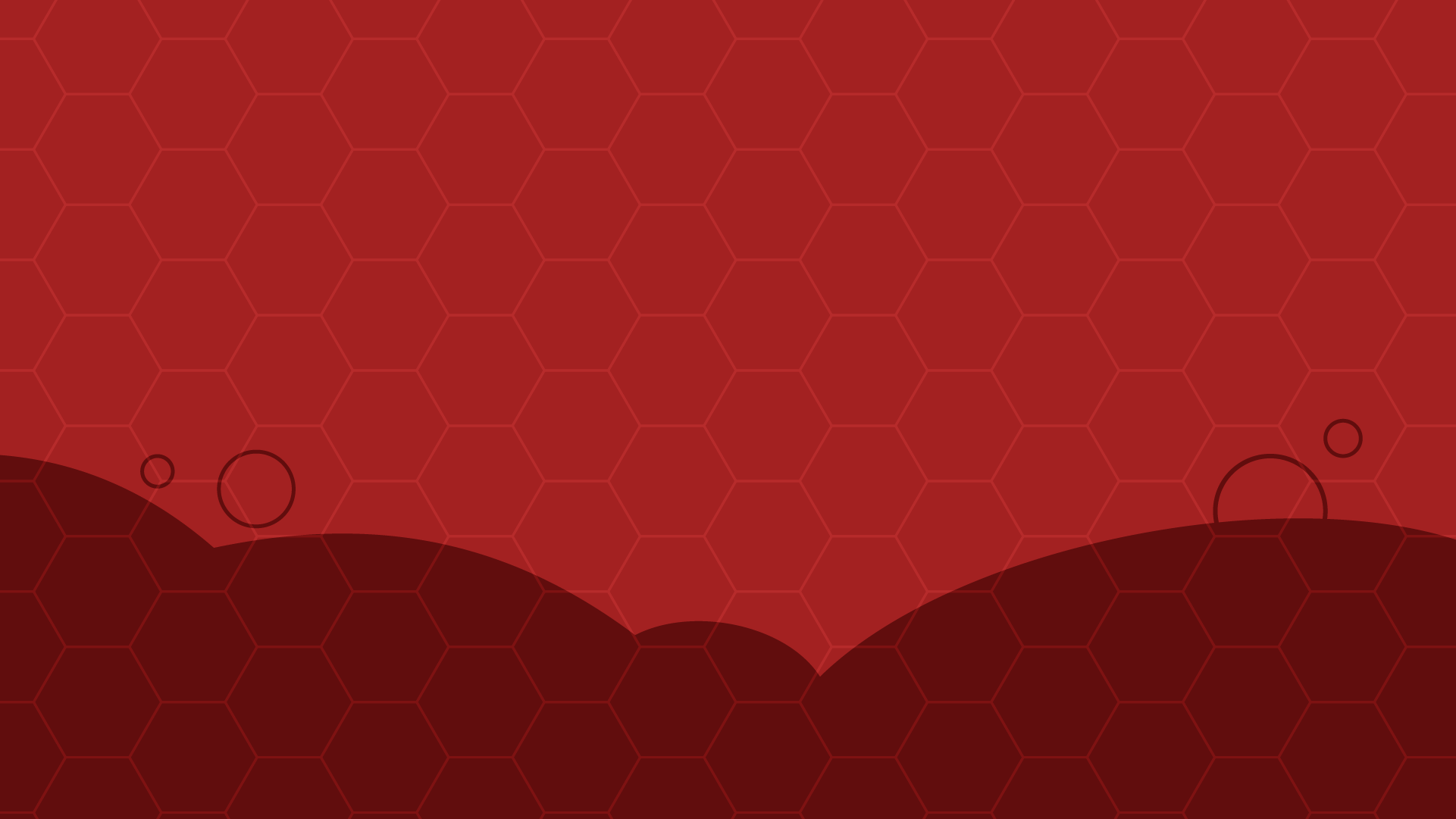 BẮT ĐẦU
00:15
00:14
00:13
00:12
00:11
00:10
00:09
00:08
00:07
00:06
00:05
00:04
00:03
00:02
00:01
Kết thúc
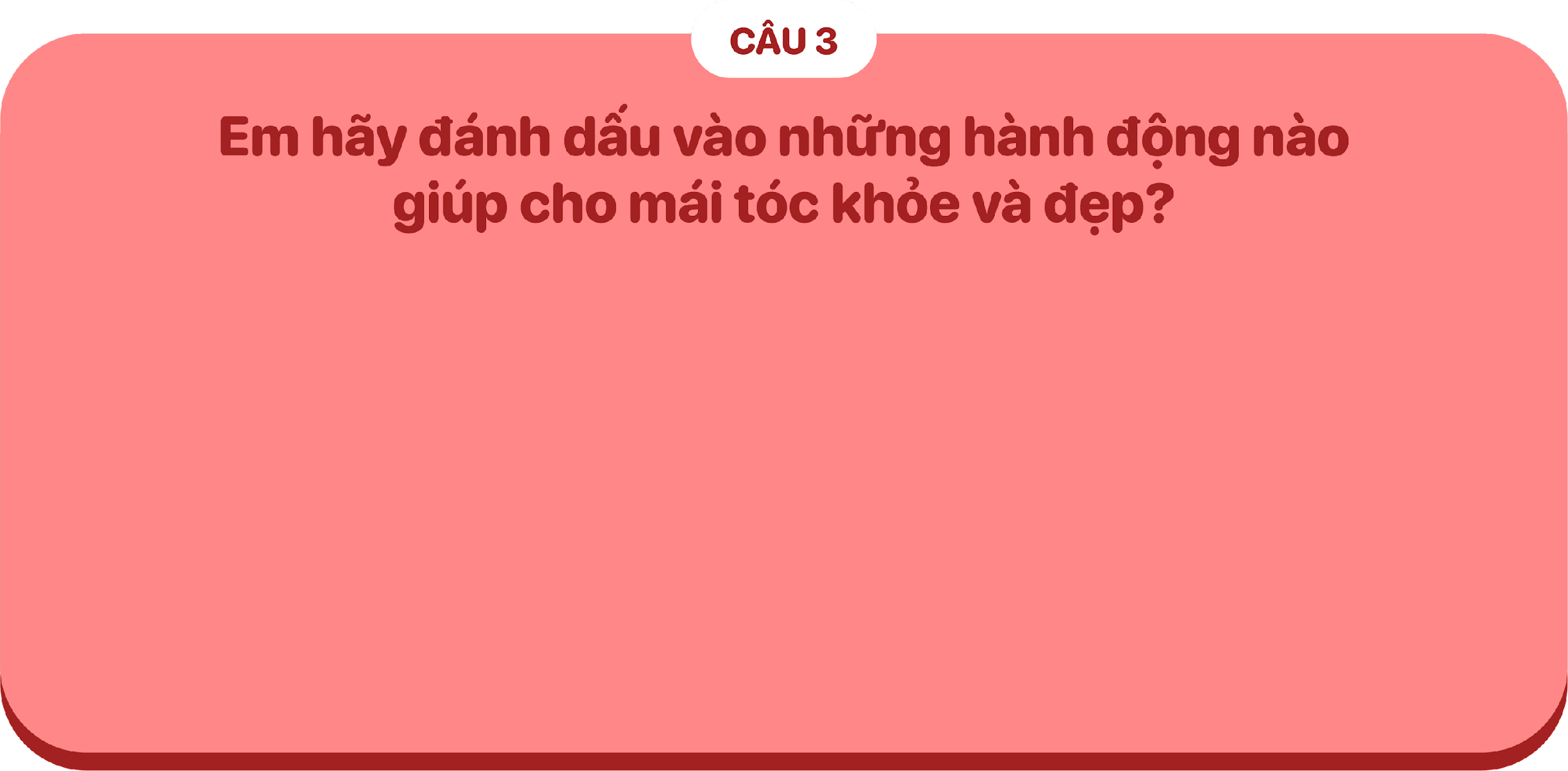 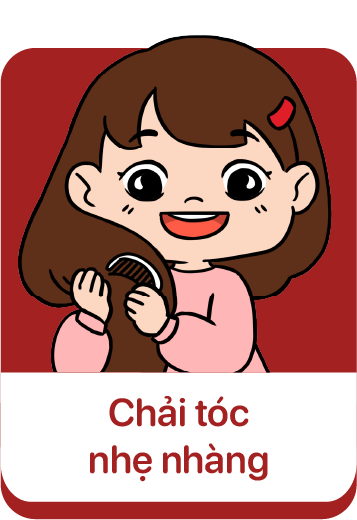 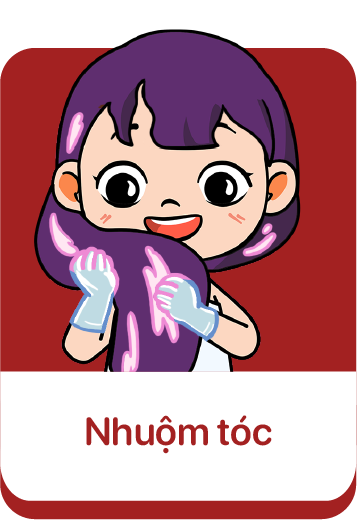 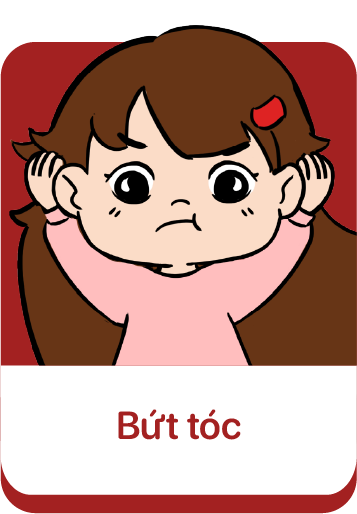 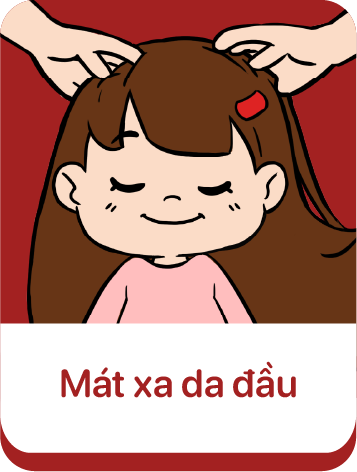 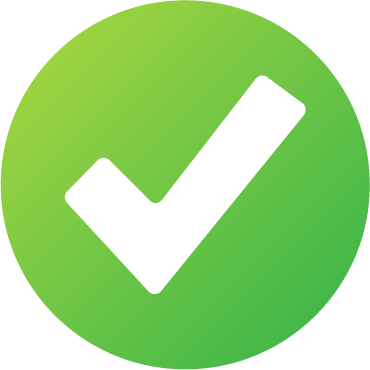 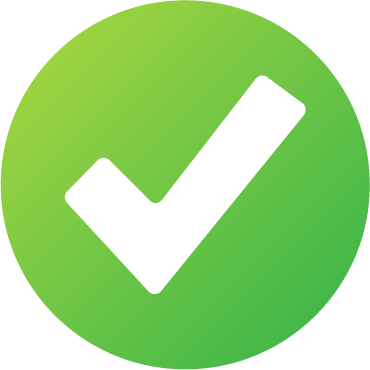 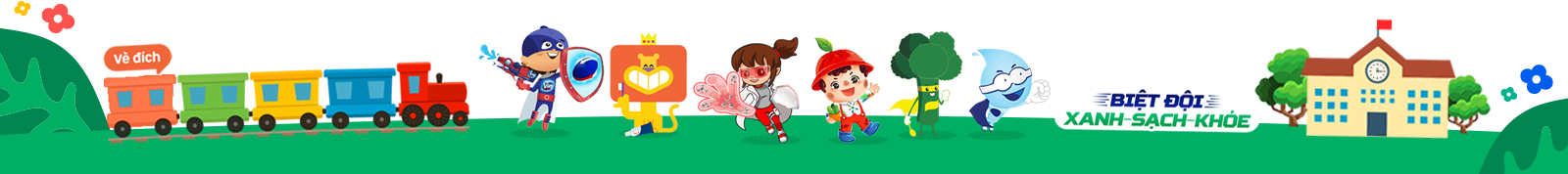 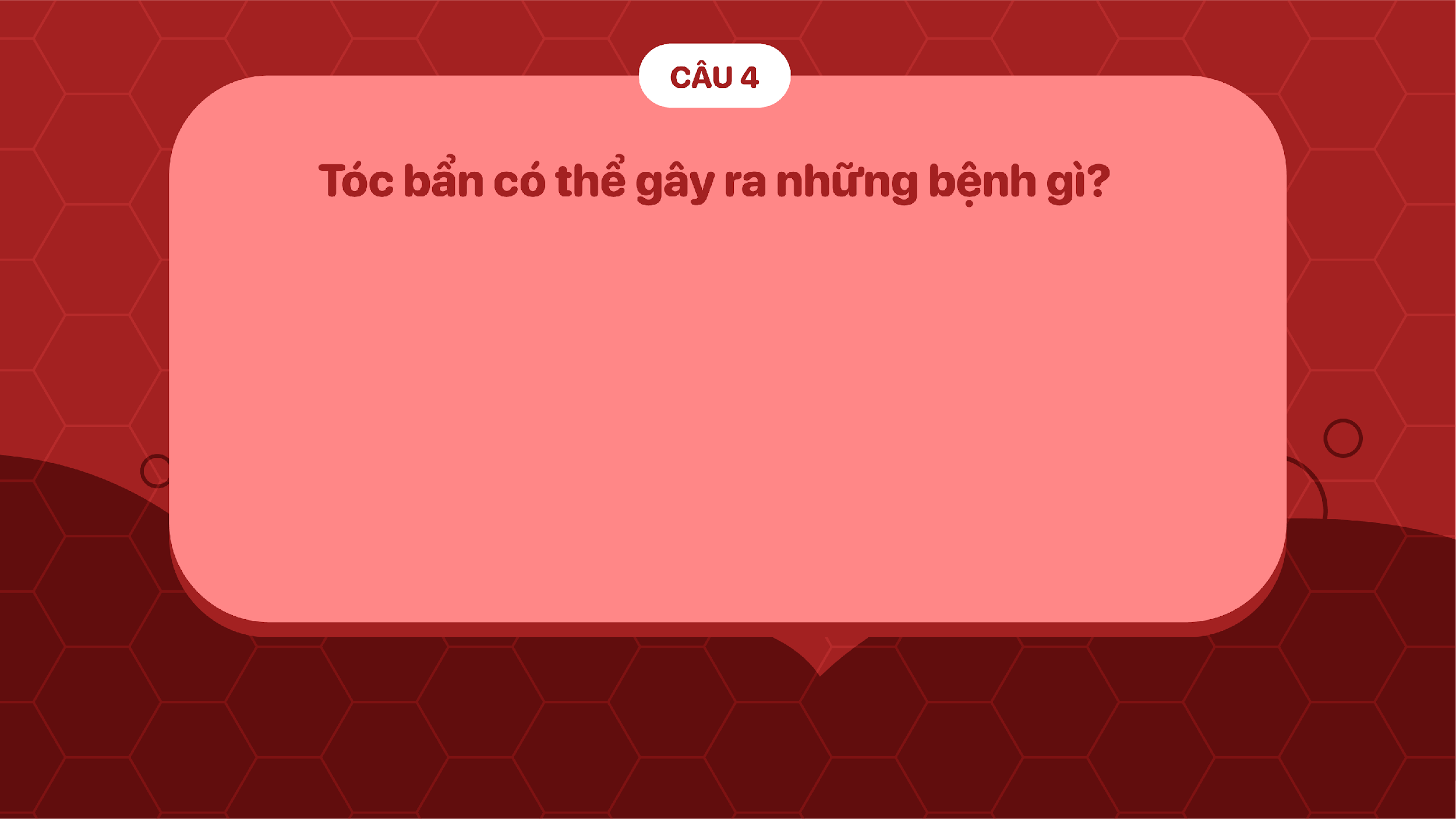 BẮT ĐẦU
00:15
00:14
00:13
00:12
00:11
00:10
00:09
00:08
00:07
00:06
00:05
00:04
00:03
00:02
00:01
Kết thúc
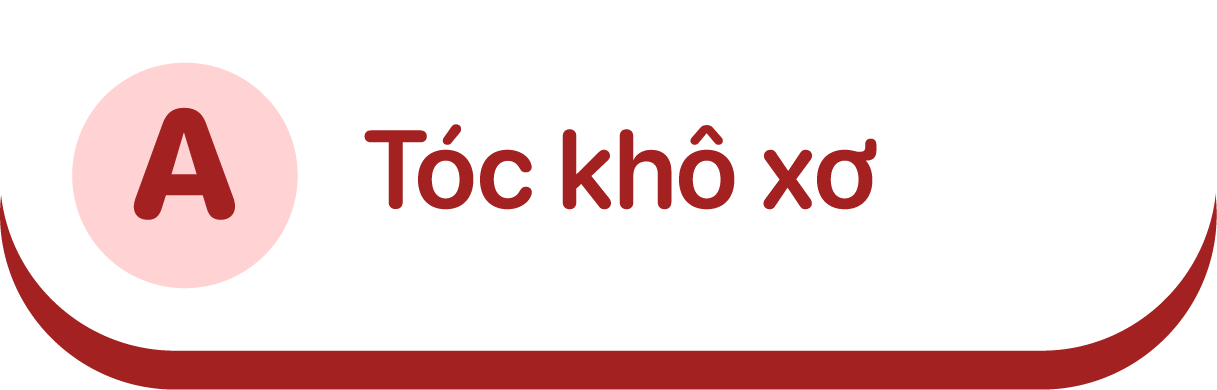 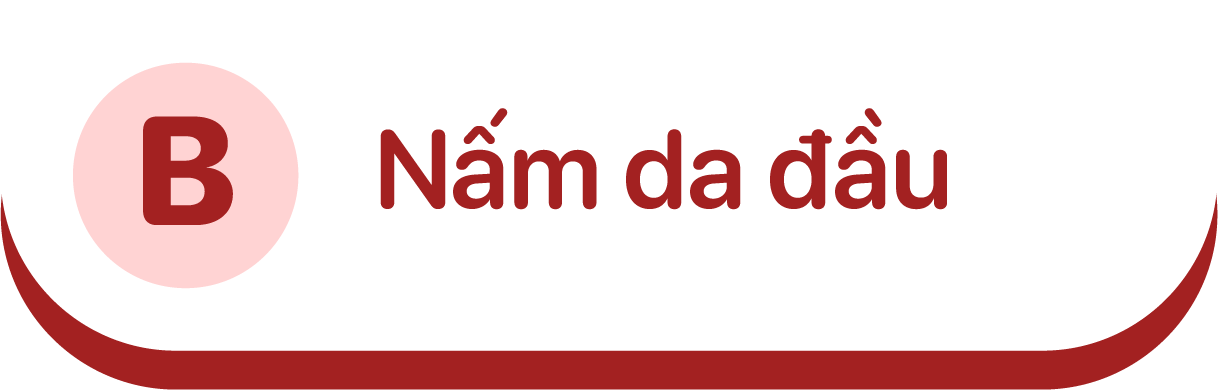 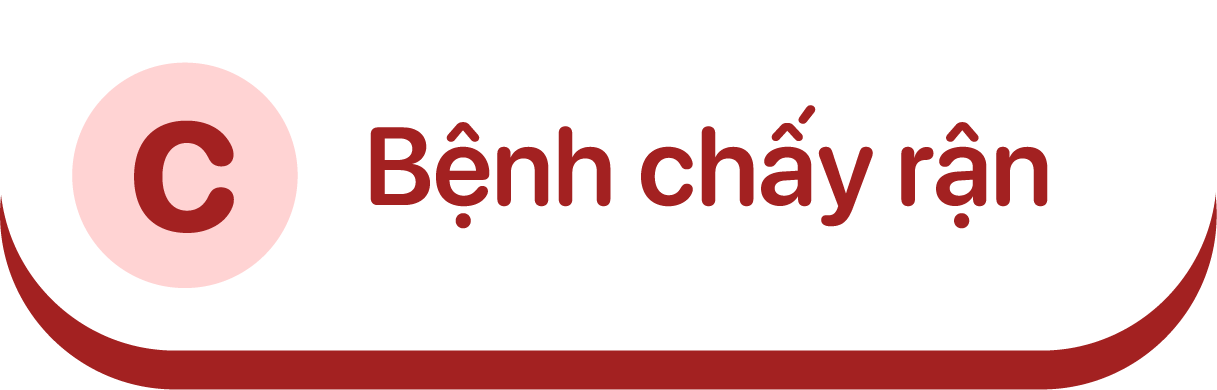 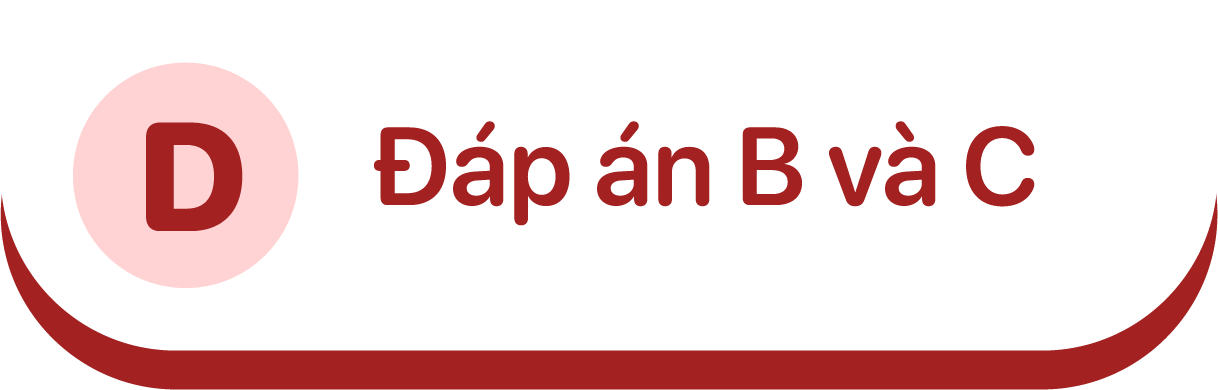 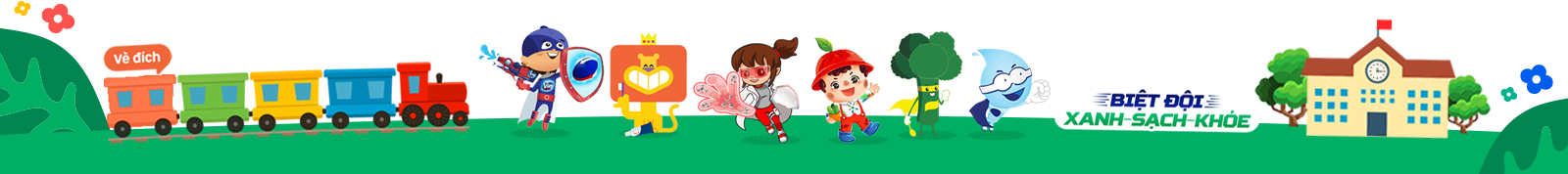 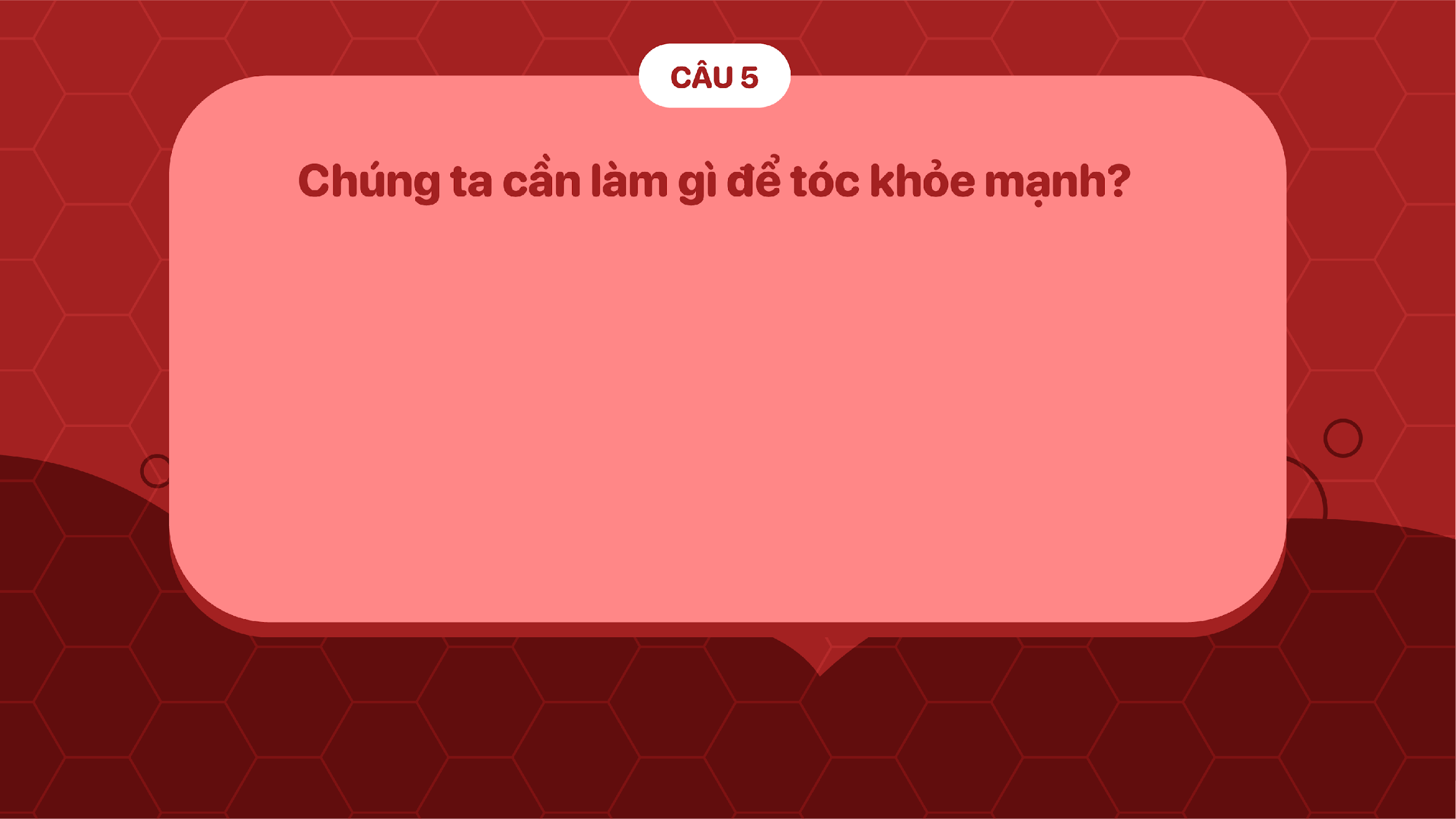 BẮT ĐẦU
00:15
00:14
00:13
00:12
00:11
00:10
00:09
00:08
00:07
00:06
00:05
00:04
00:03
00:02
00:01
Kết thúc
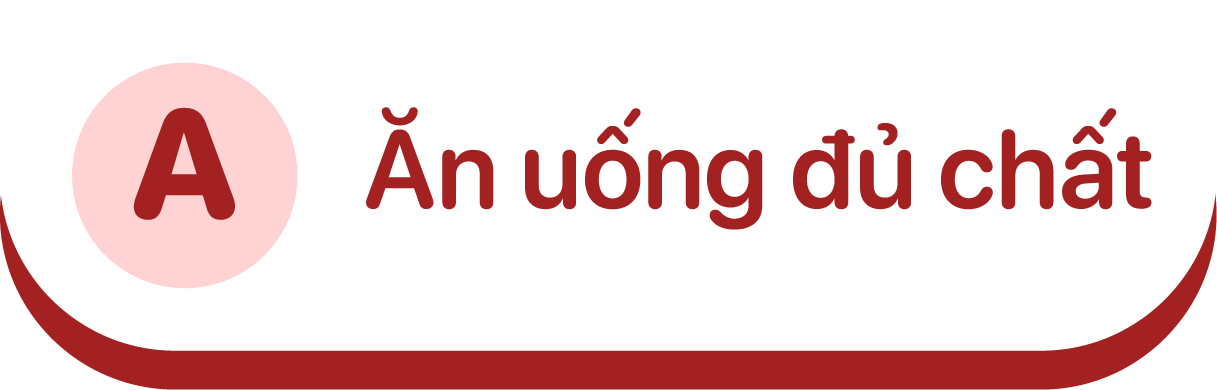 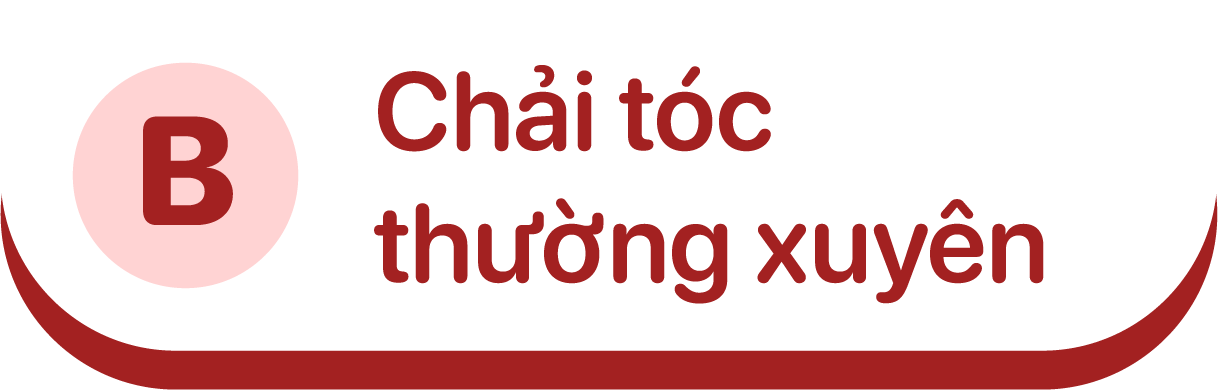 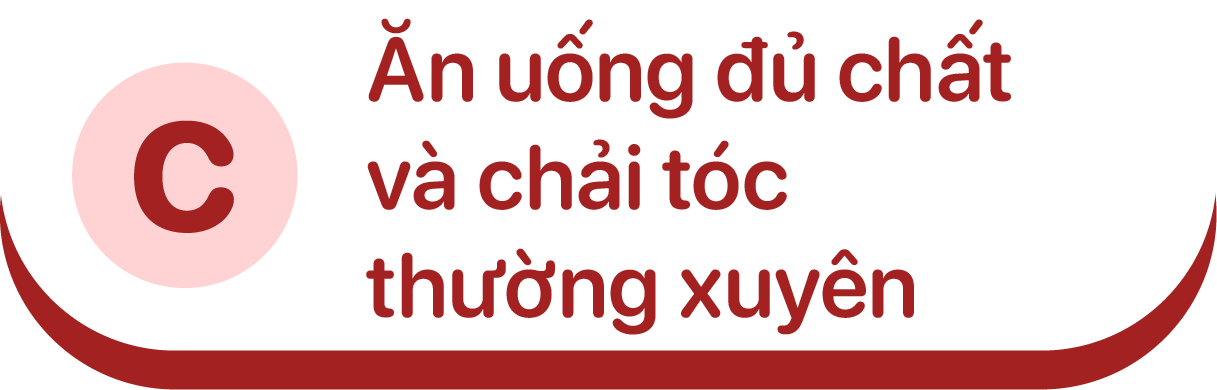 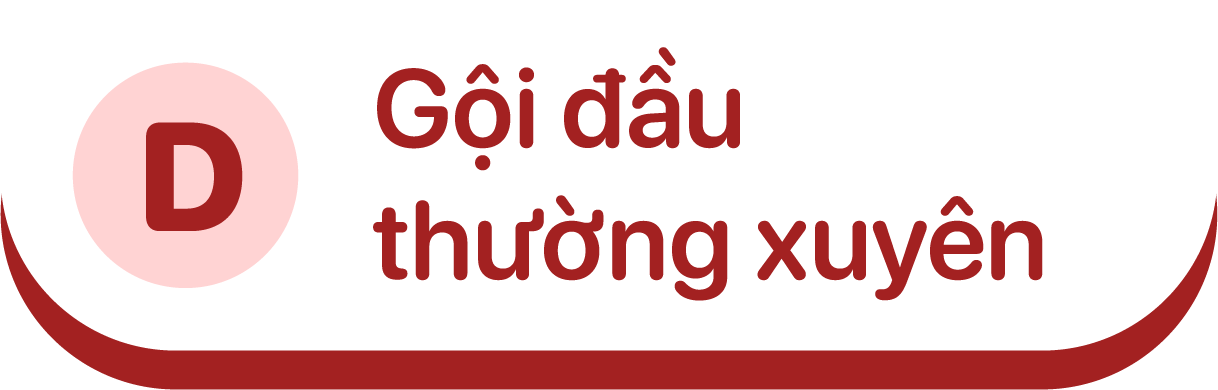 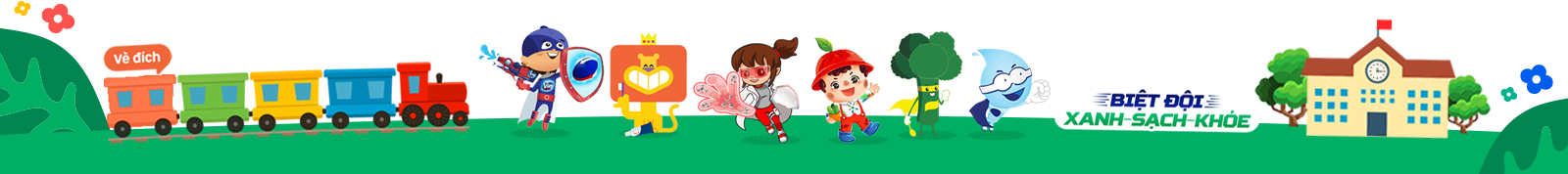 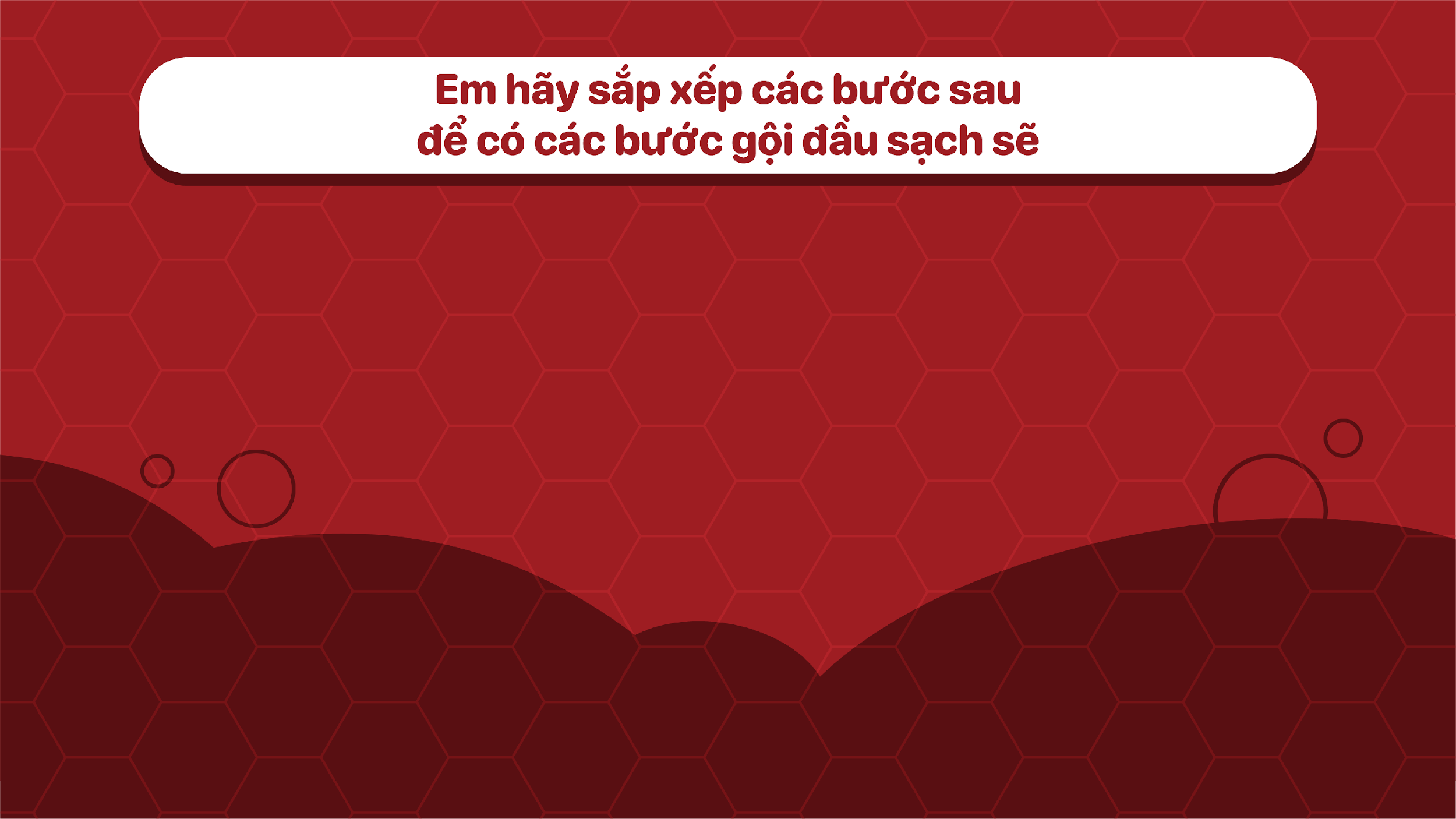 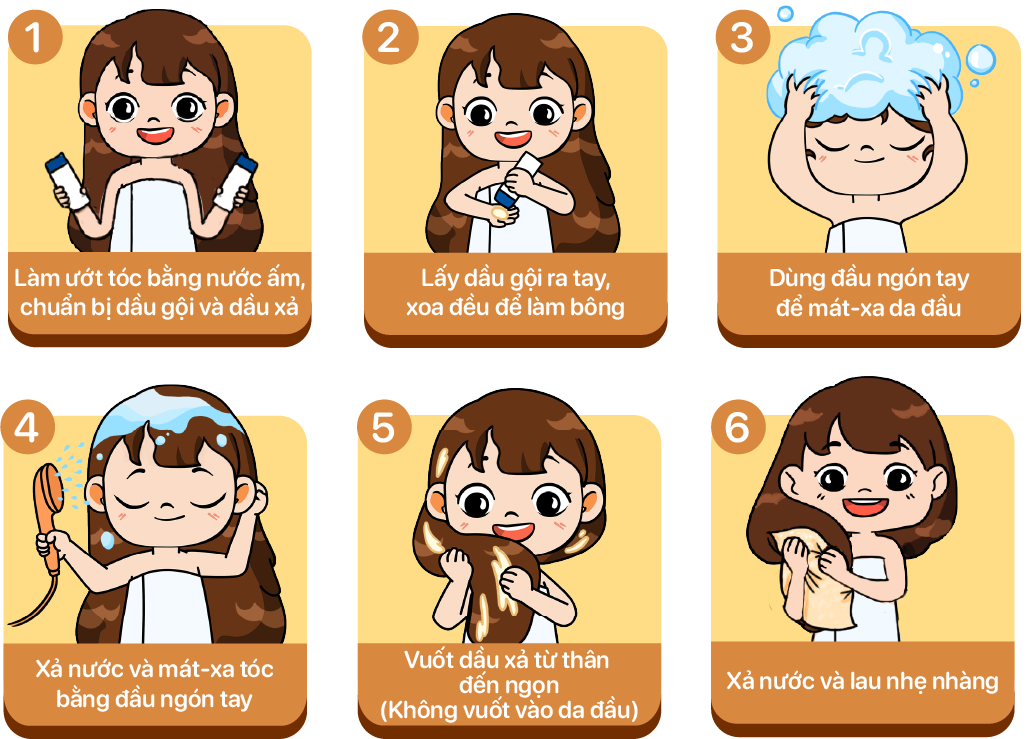 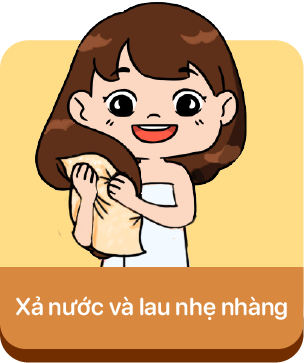 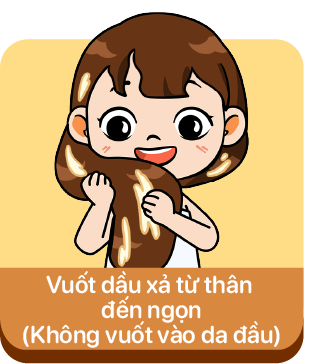 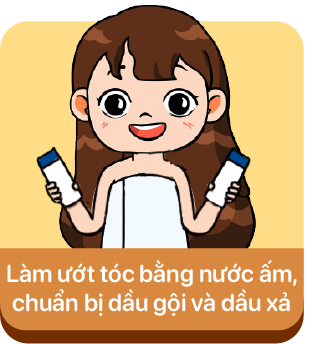 BẮT ĐẦU
00:15
00:14
00:13
00:12
00:11
00:10
00:09
00:08
00:07
00:06
00:05
00:04
00:03
00:02
00:01
Kết thúc
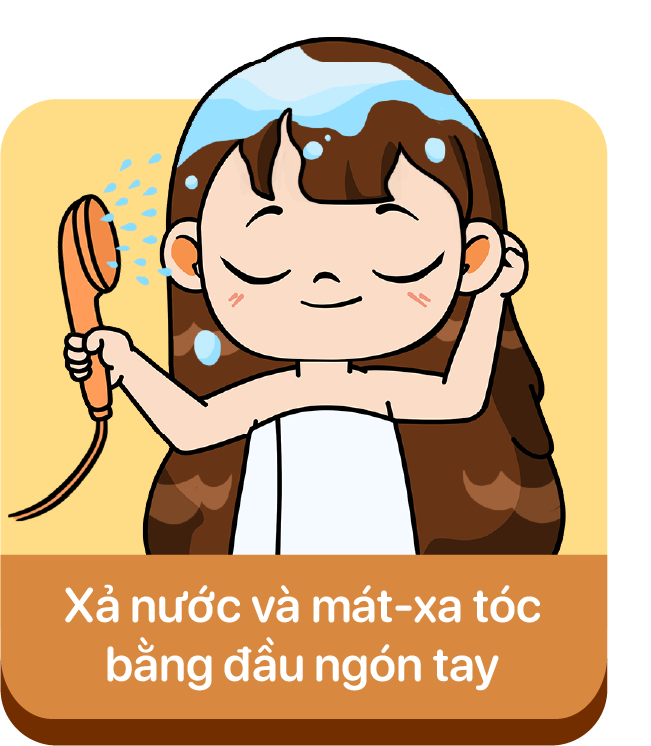 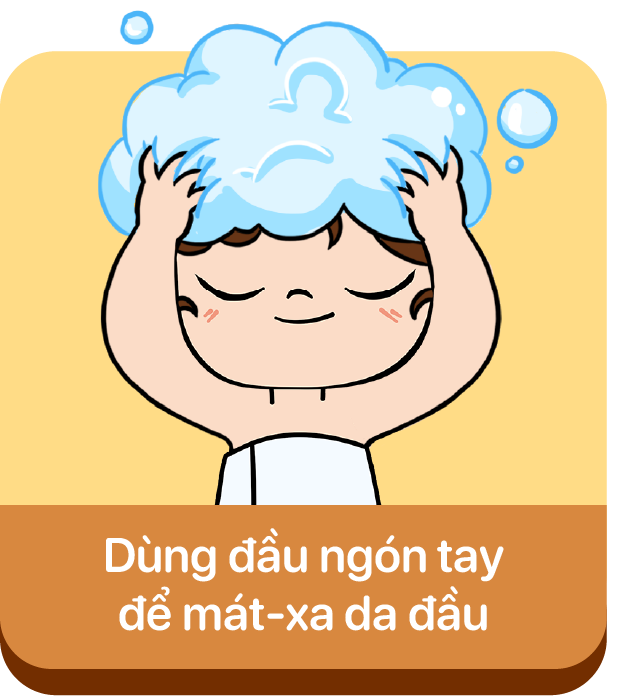 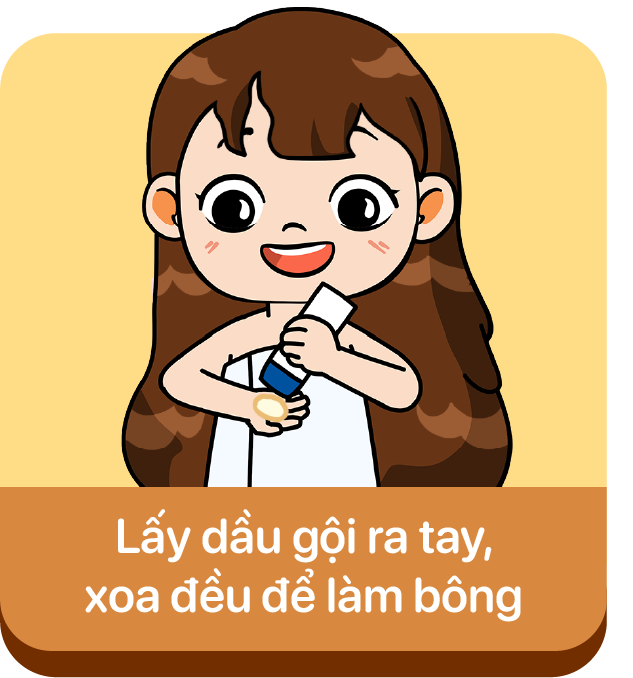 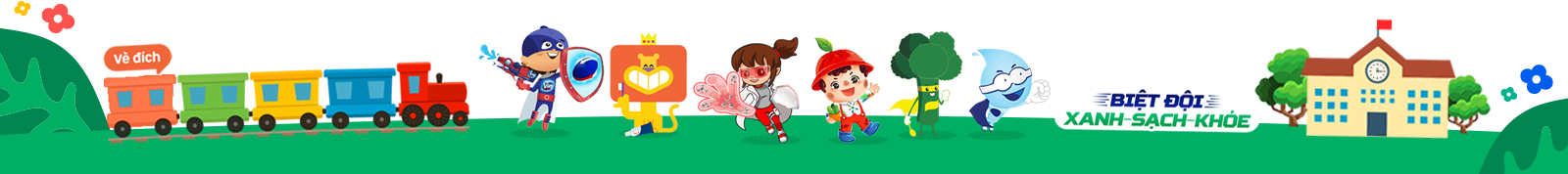 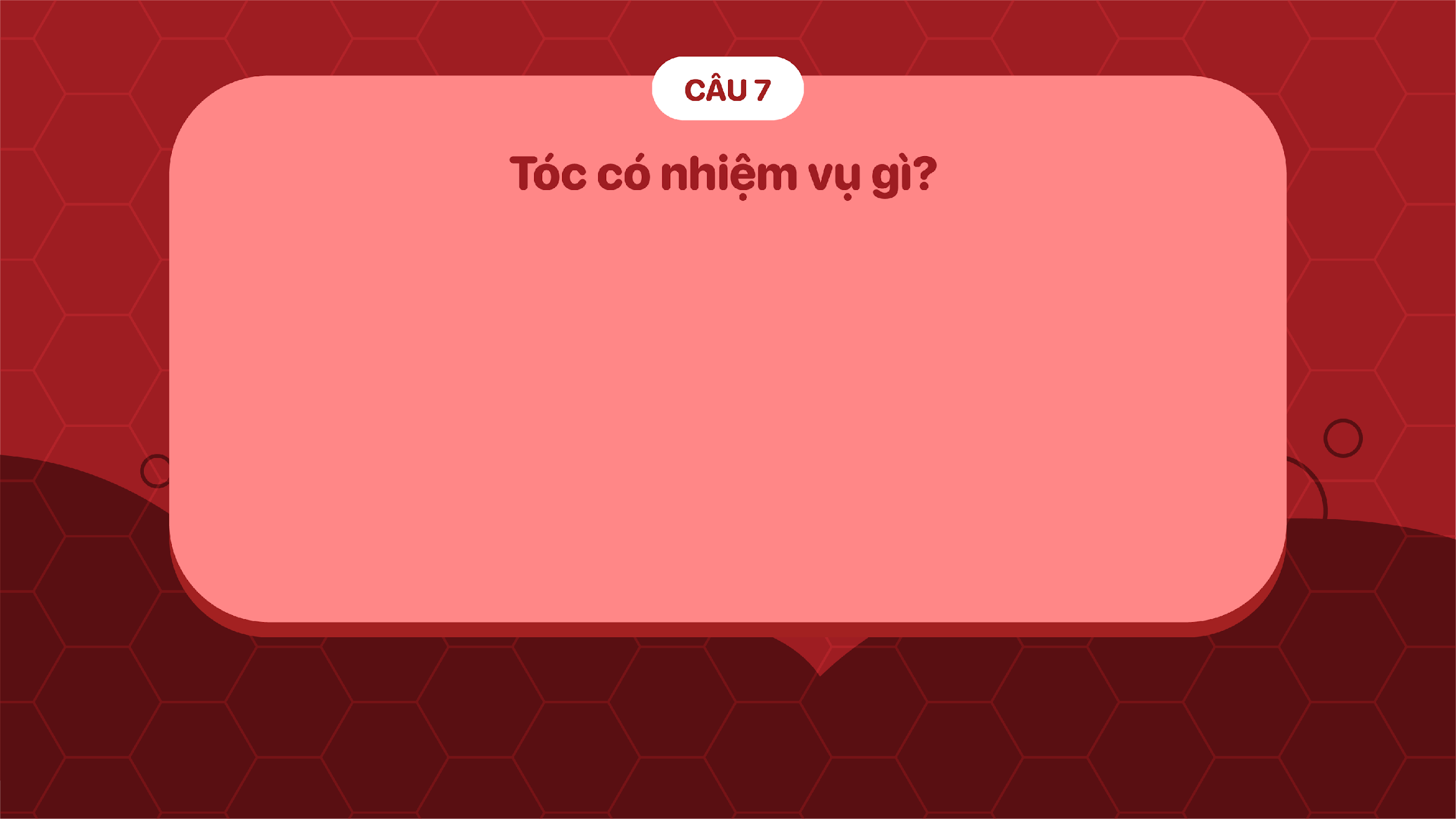 BẮT ĐẦU
00:15
00:14
00:13
00:12
00:11
00:10
00:09
00:08
00:07
00:06
00:05
00:04
00:03
00:02
00:01
Kết thúc
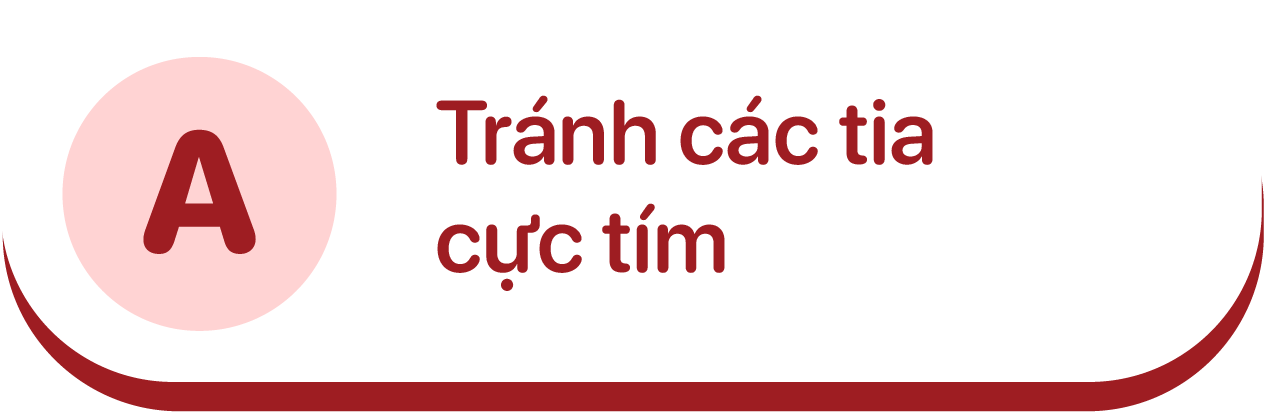 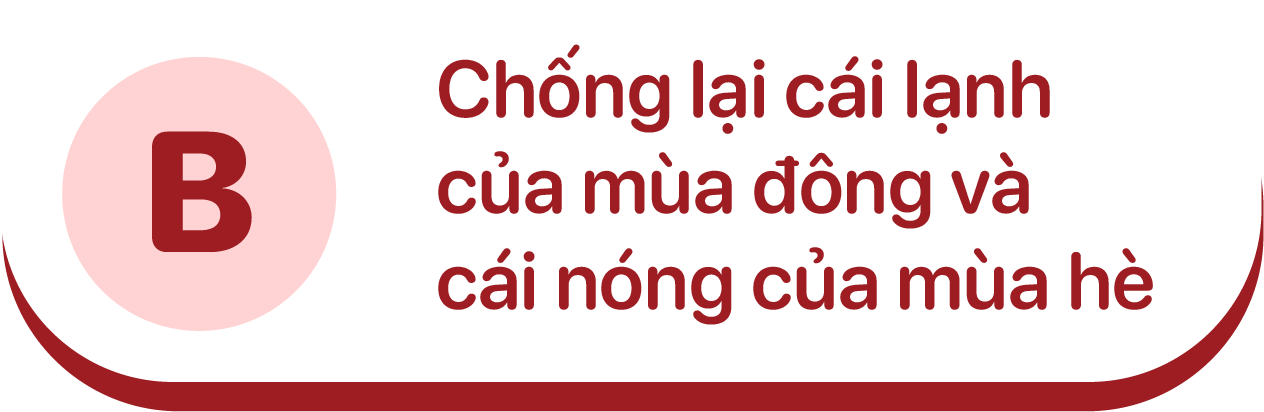 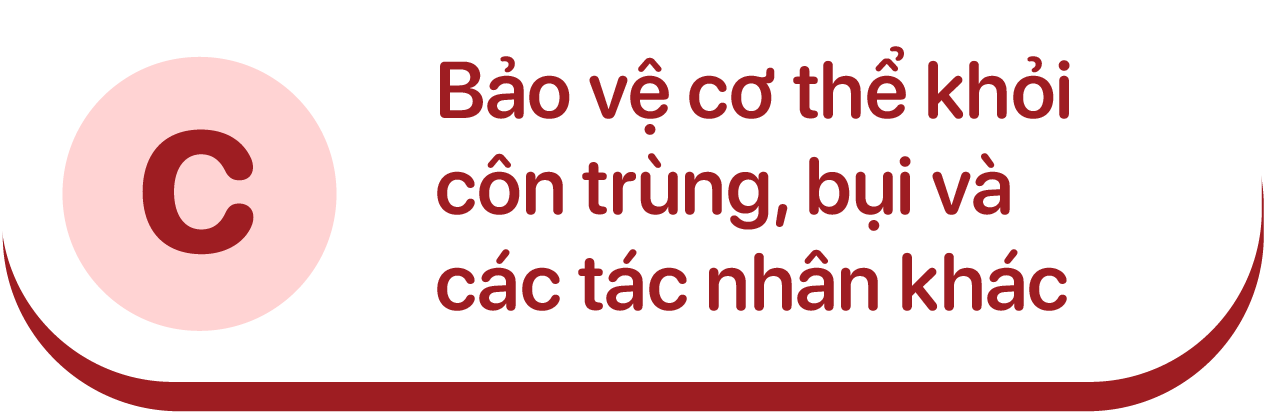 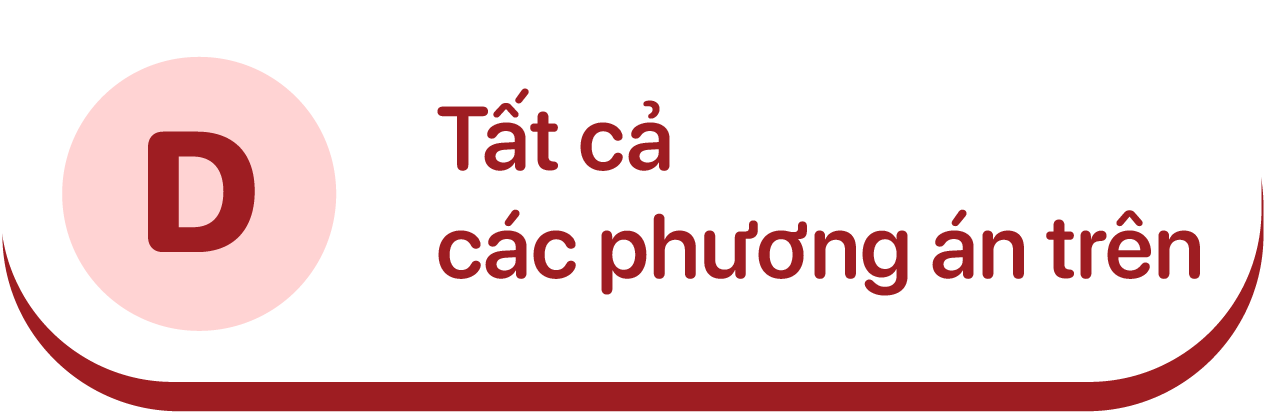 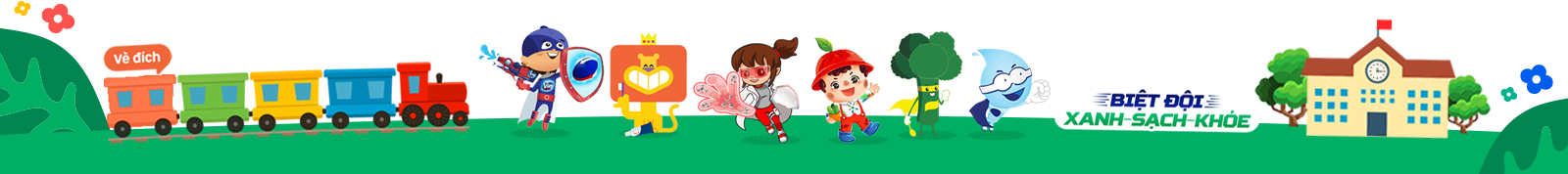 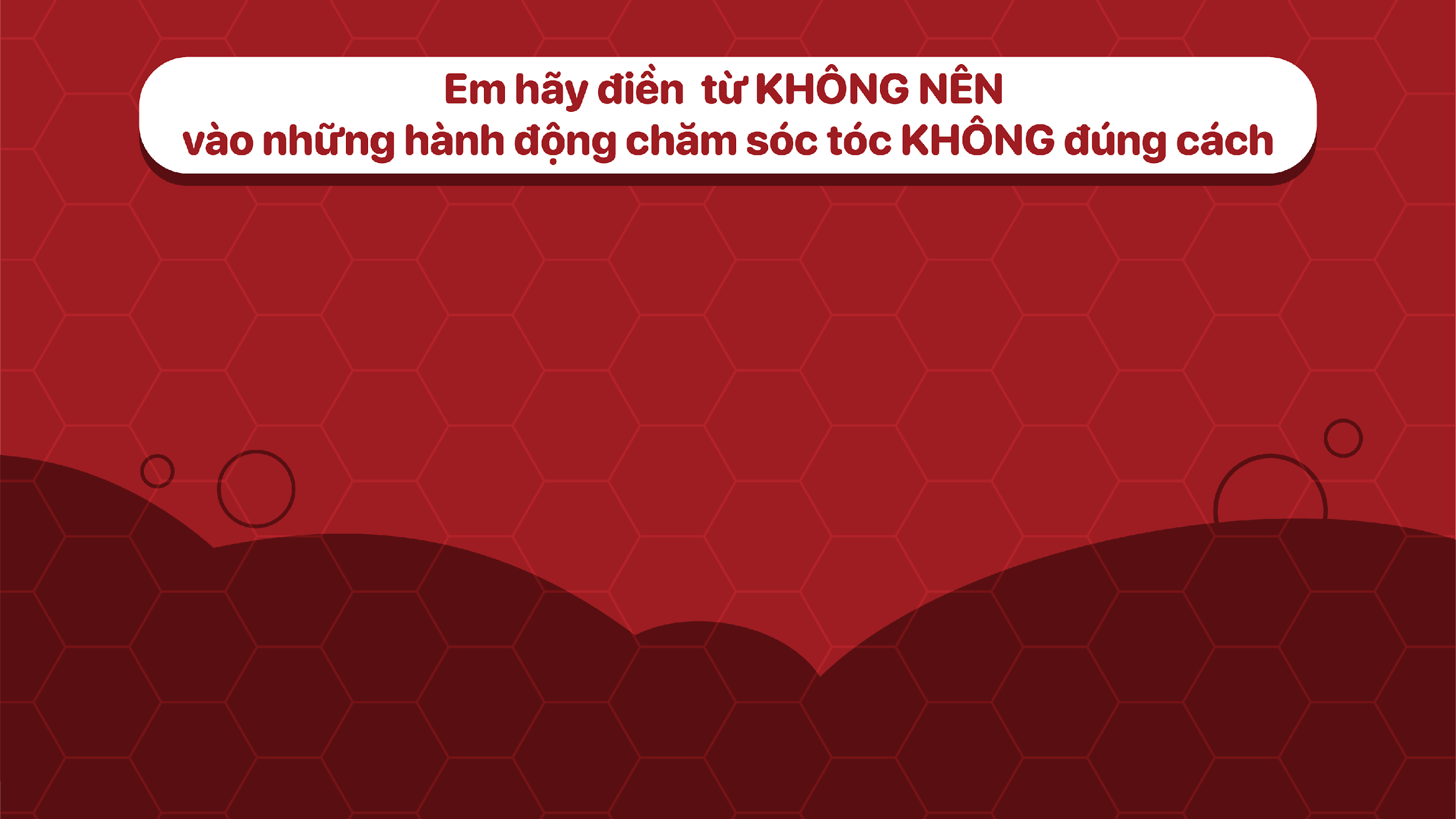 BẮT ĐẦU
00:15
00:14
00:13
00:12
00:11
00:10
00:09
00:08
00:07
00:06
00:05
00:04
00:03
00:02
00:01
Kết thúc
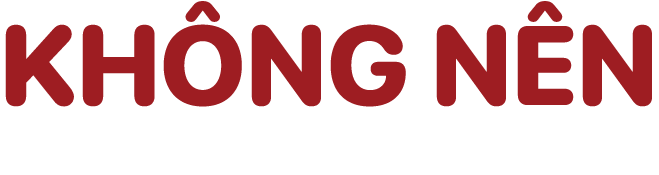 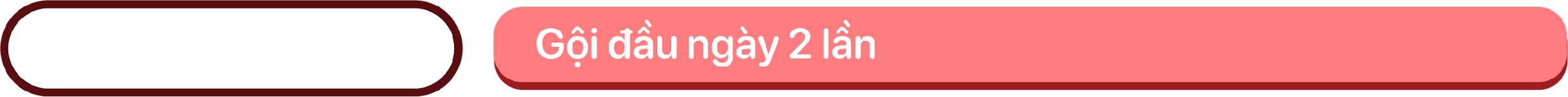 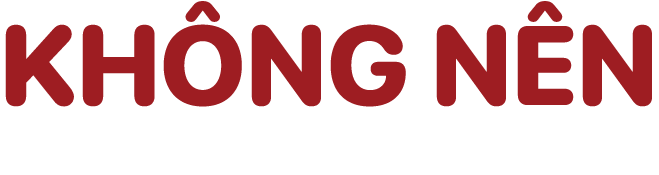 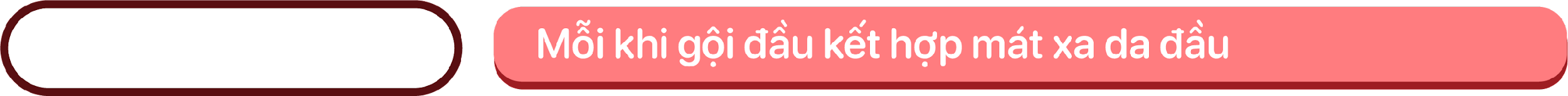 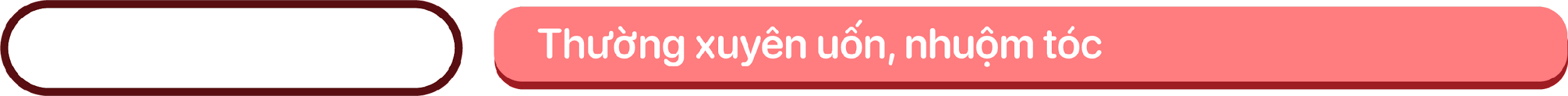 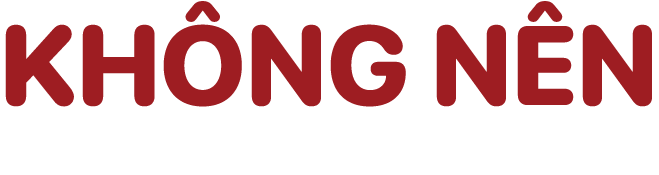 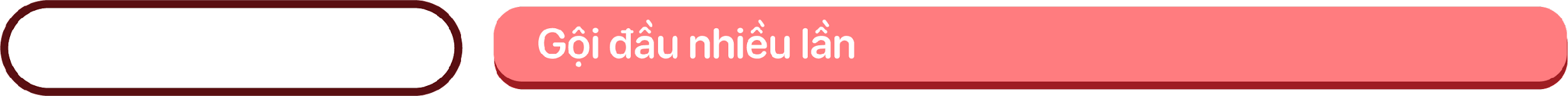 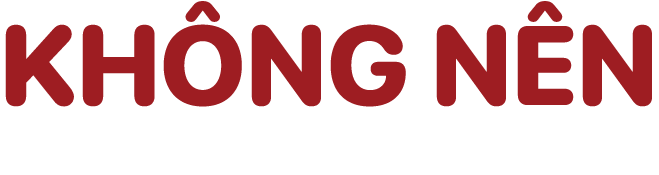 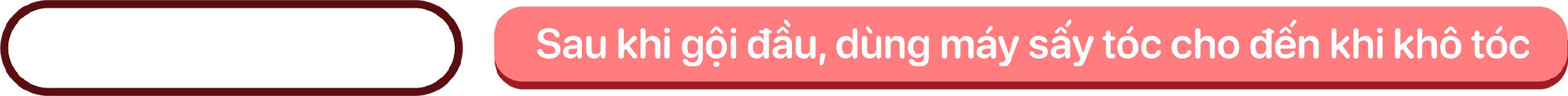 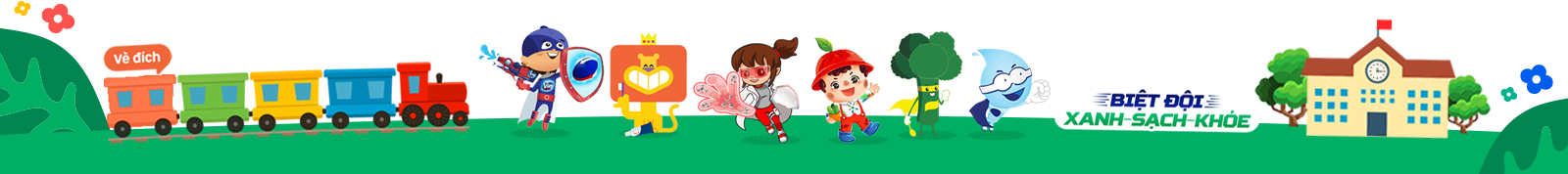 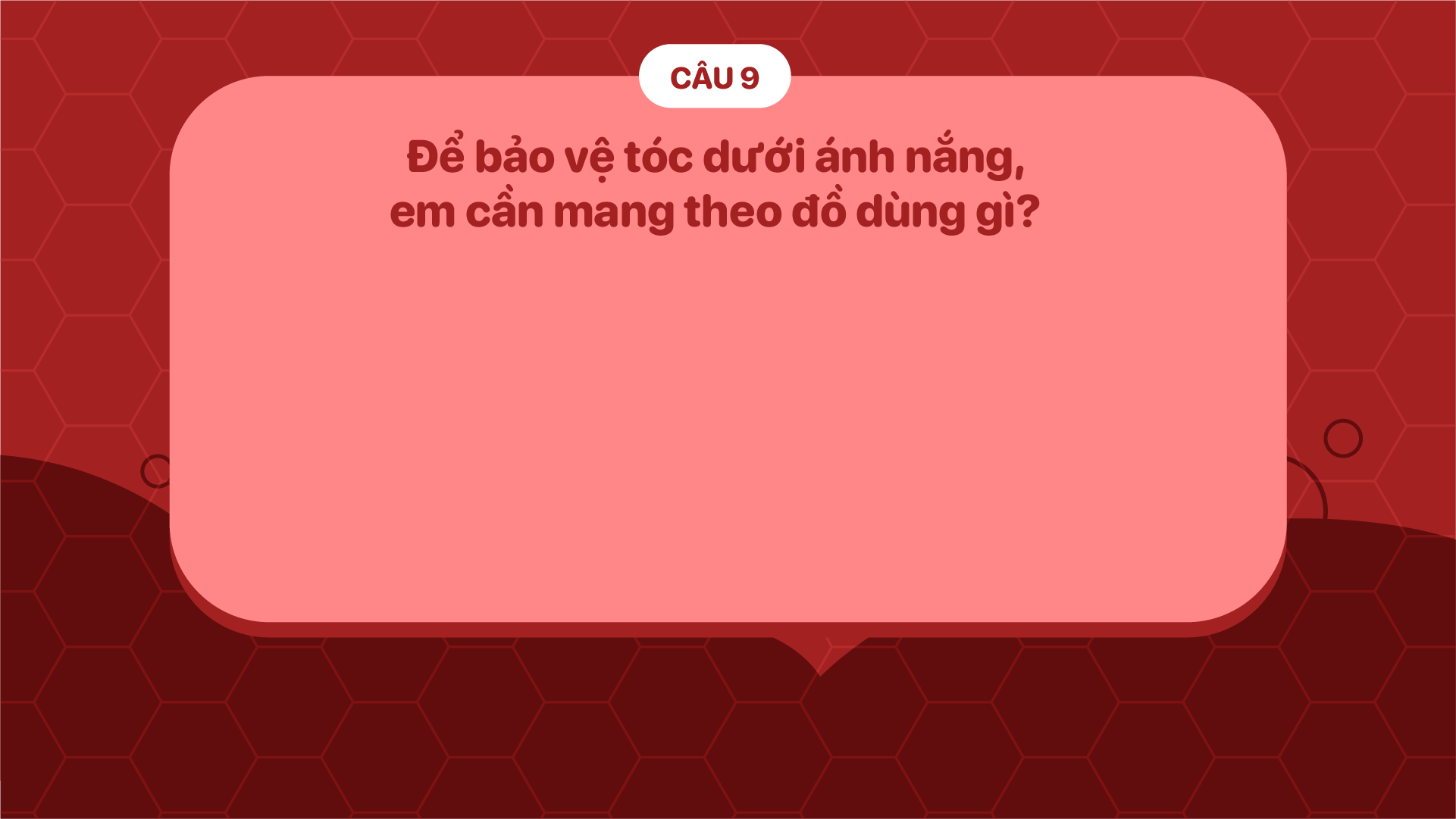 BẮT ĐẦU
00:15
00:14
00:13
00:12
00:11
00:10
00:09
00:08
00:07
00:06
00:05
00:04
00:03
00:02
00:01
Kết thúc
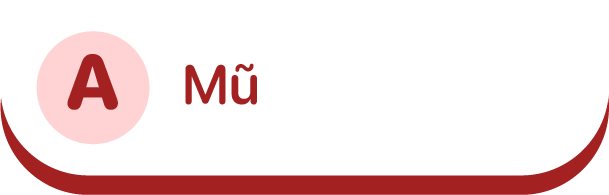 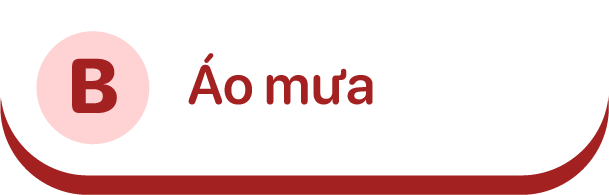 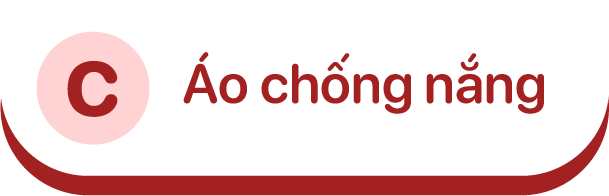 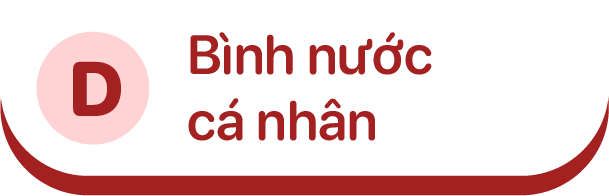 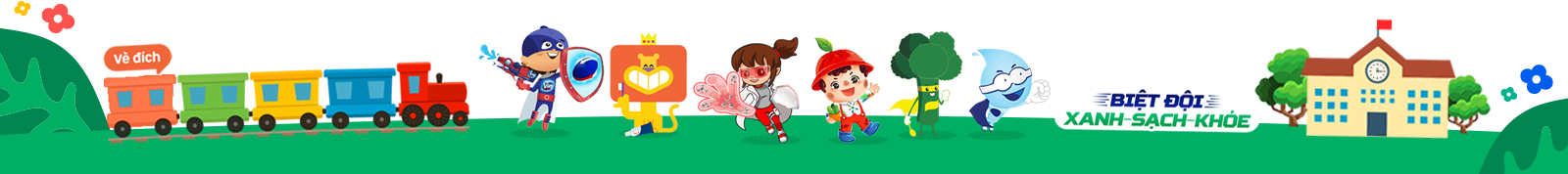 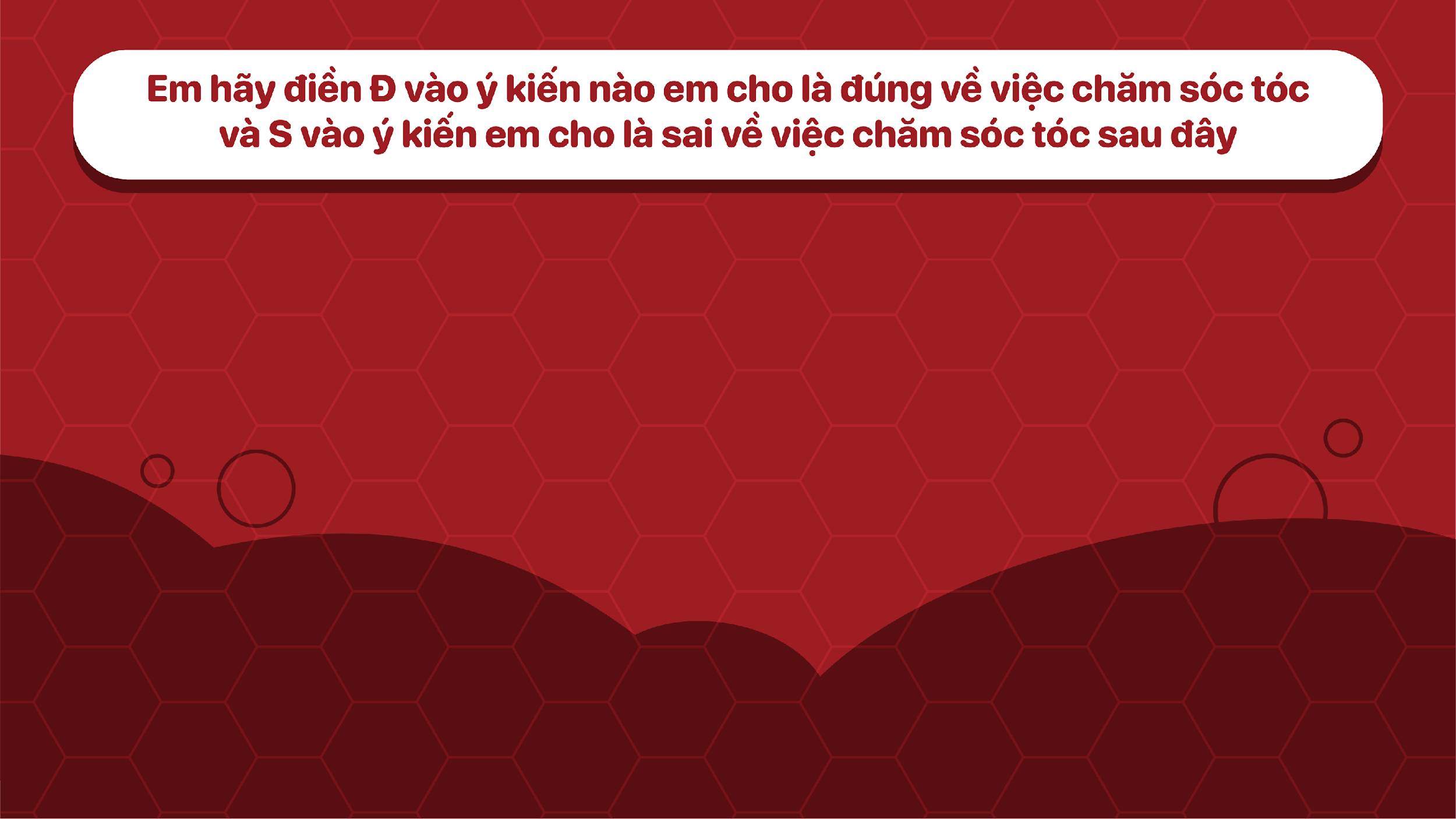 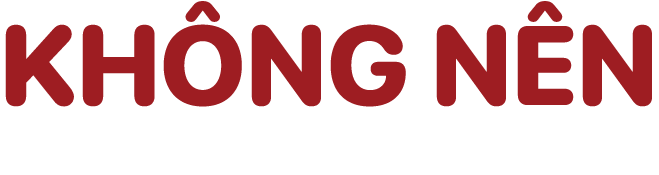 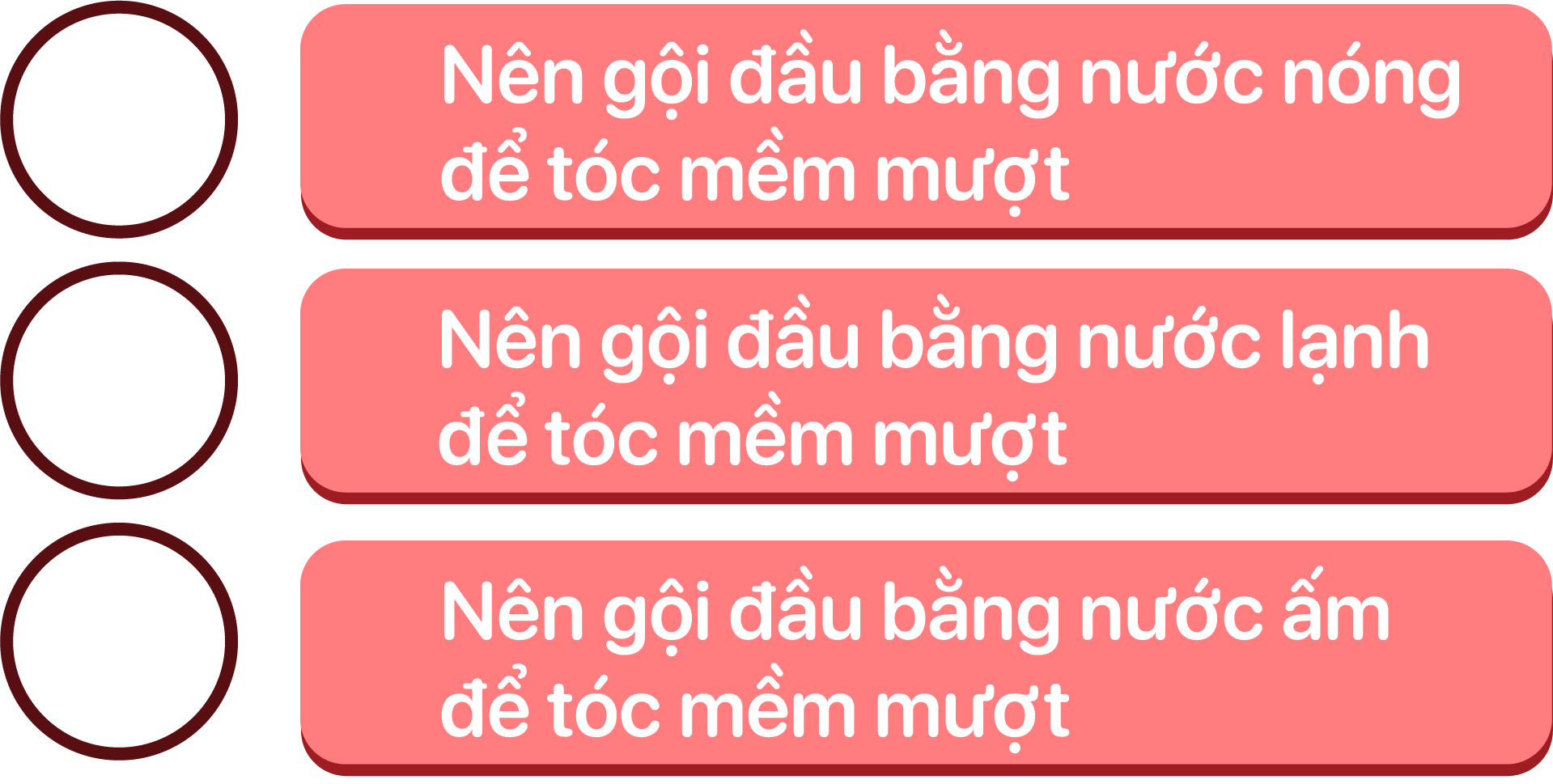 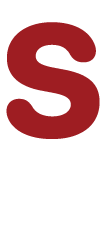 BẮT ĐẦU
00:15
00:14
00:13
00:12
00:11
00:10
00:09
00:08
00:07
00:06
00:05
00:04
00:03
00:02
00:01
Kết thúc
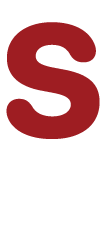 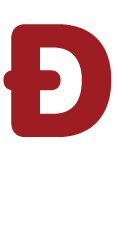 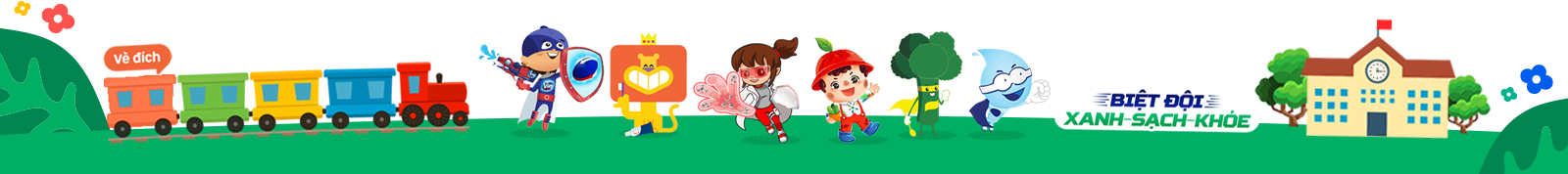 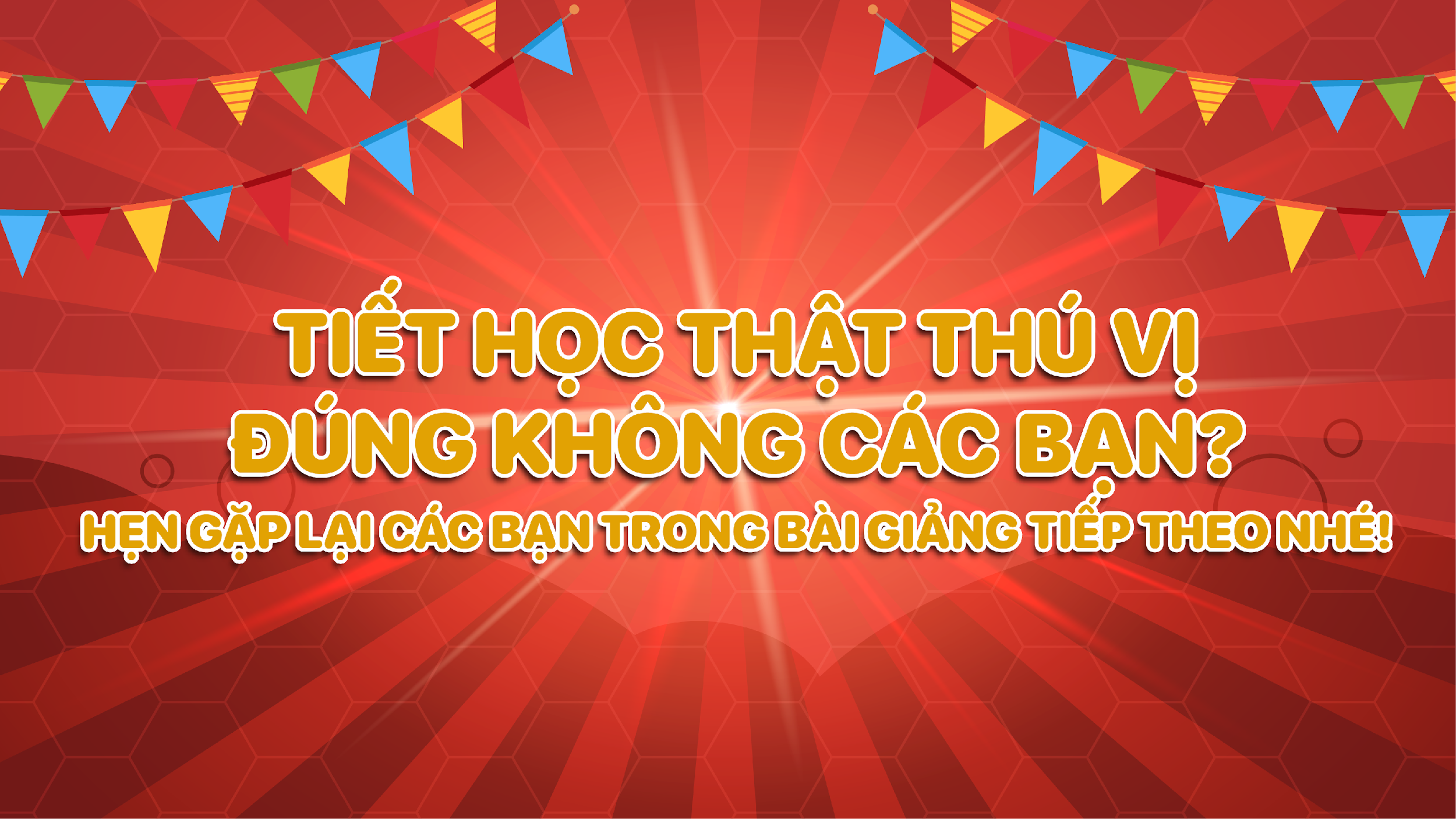 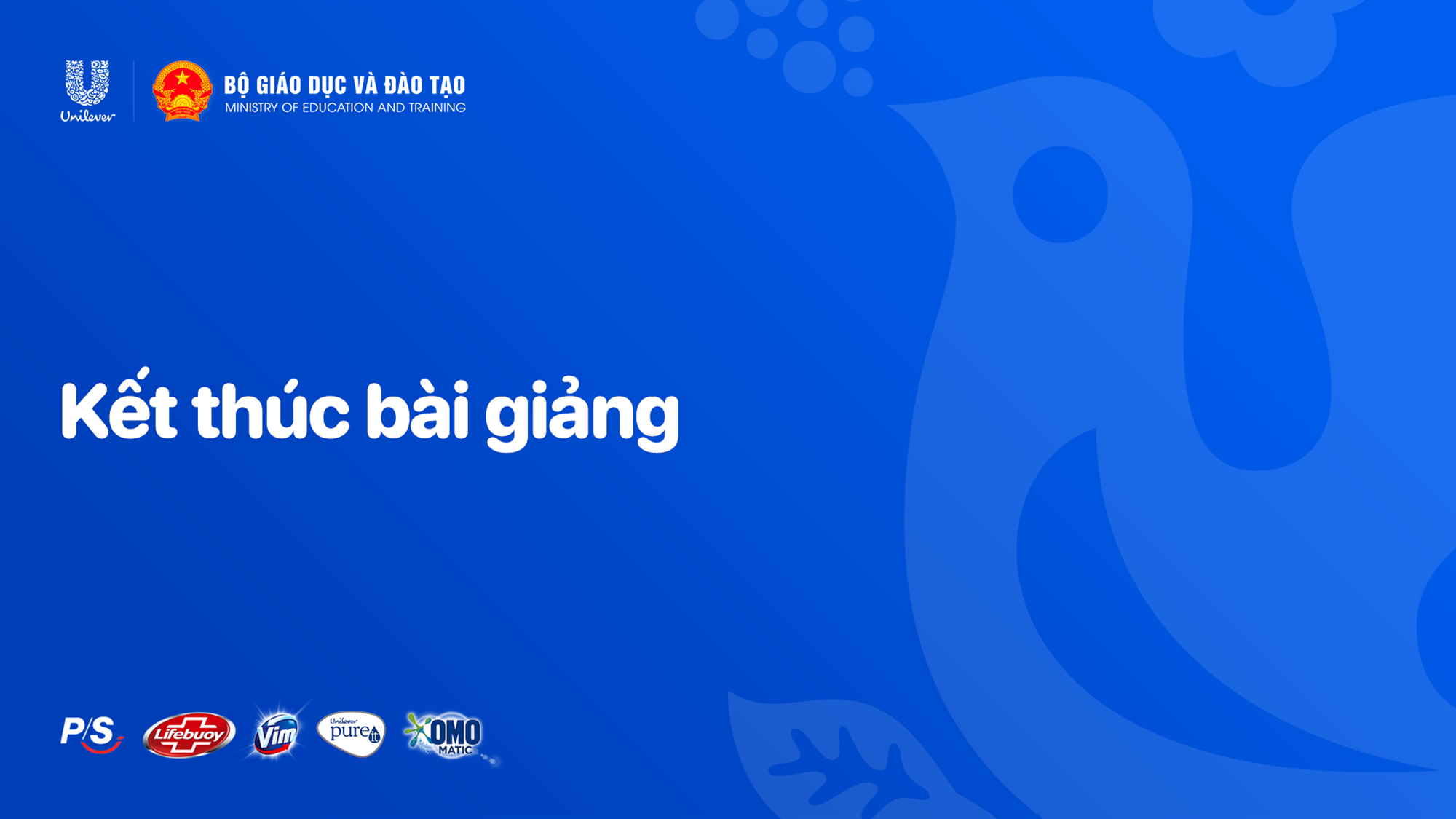 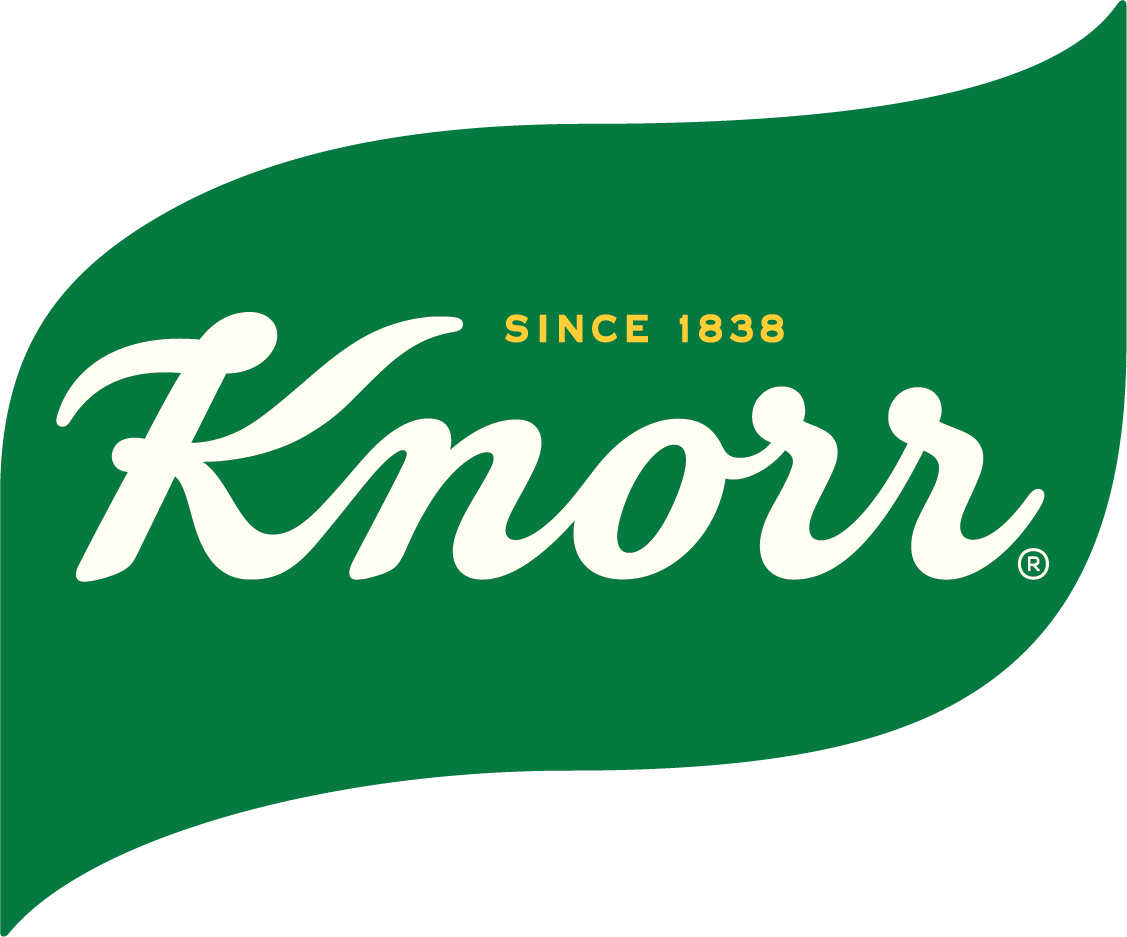